我们在哪？
我们是谁？
我们做了什么？
你和我们！
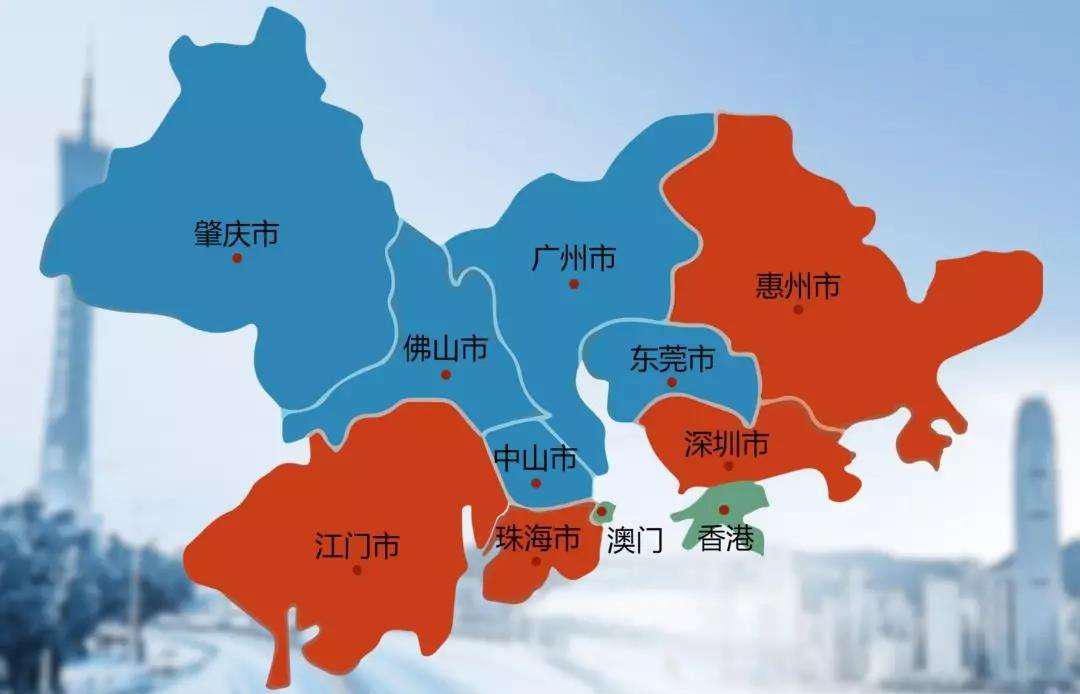 粤港澳大湾区
由香港、澳门两个特别行政区和广东省广州、深圳、珠海、佛山、惠州、东莞、中山、江门、肇庆九个珠江三角洲地区城市组成。
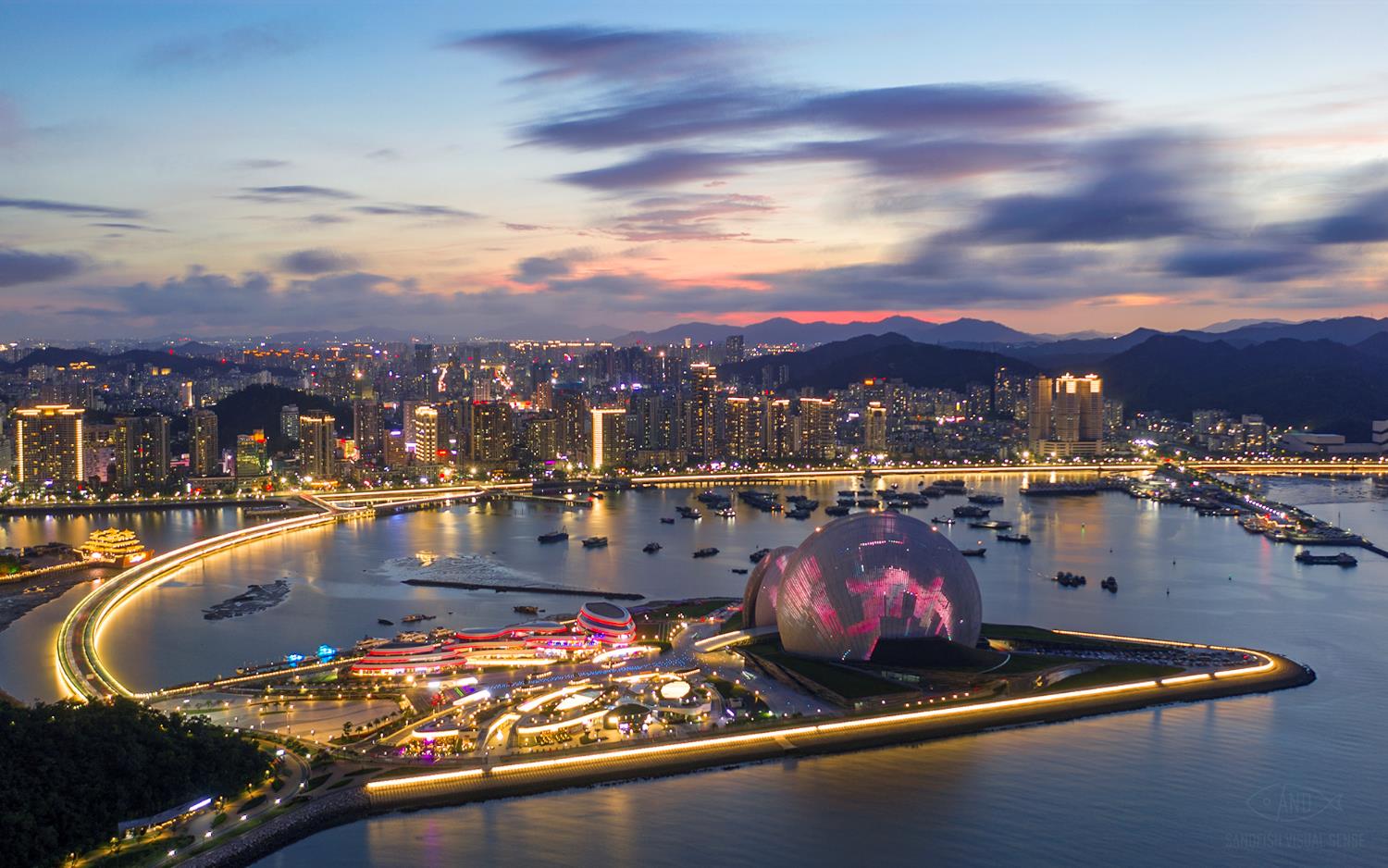 珠海
ZHUHAI
东与香港、深圳隔海相望，南与澳门陆地相连。
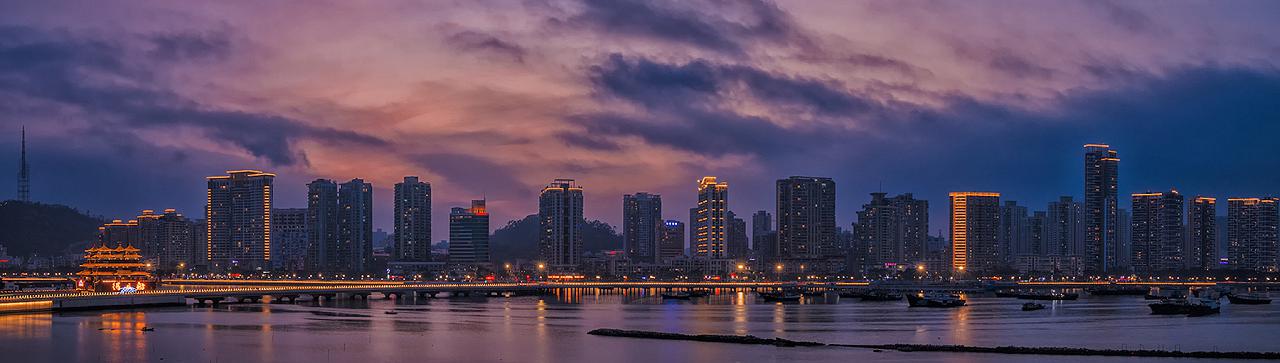 这里是经济特区，珠江口西岸核心城市，粤港澳大湾区重要节点城市。
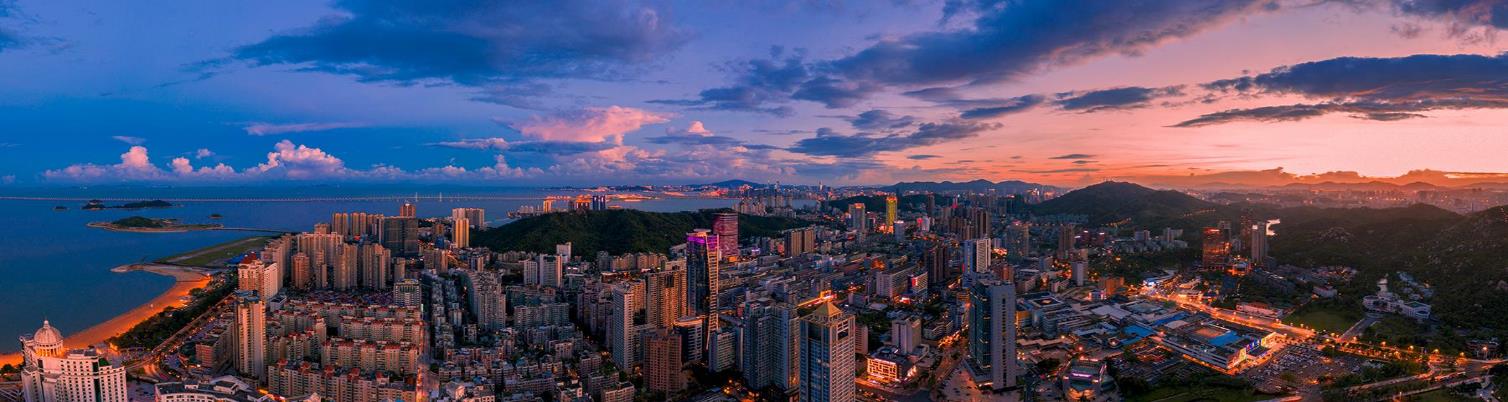 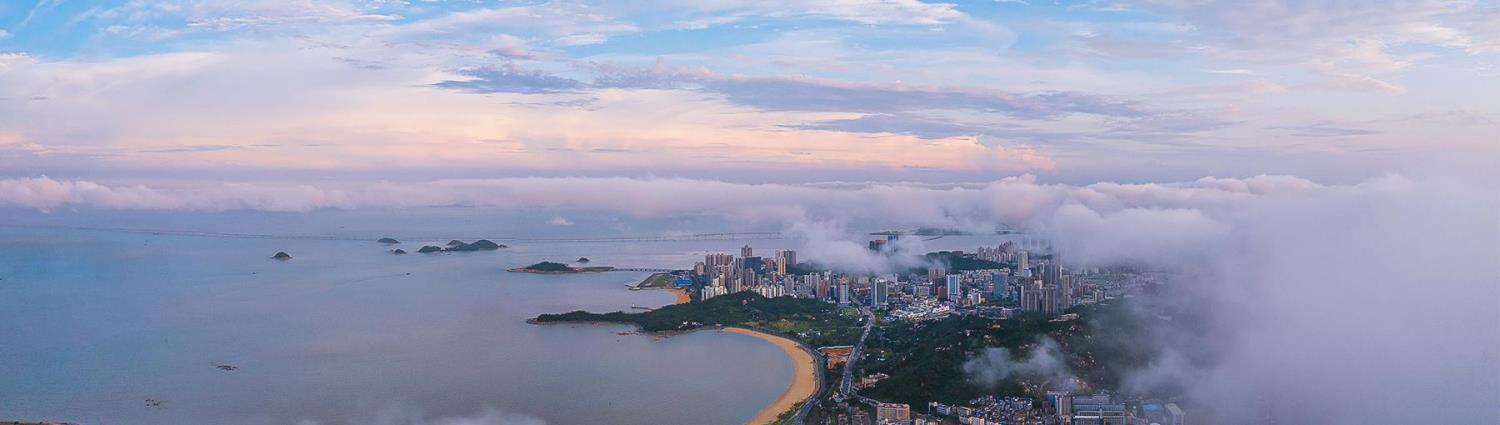 这里是百岛之市、国家森林城市，又是幸福之城、浪漫之城。
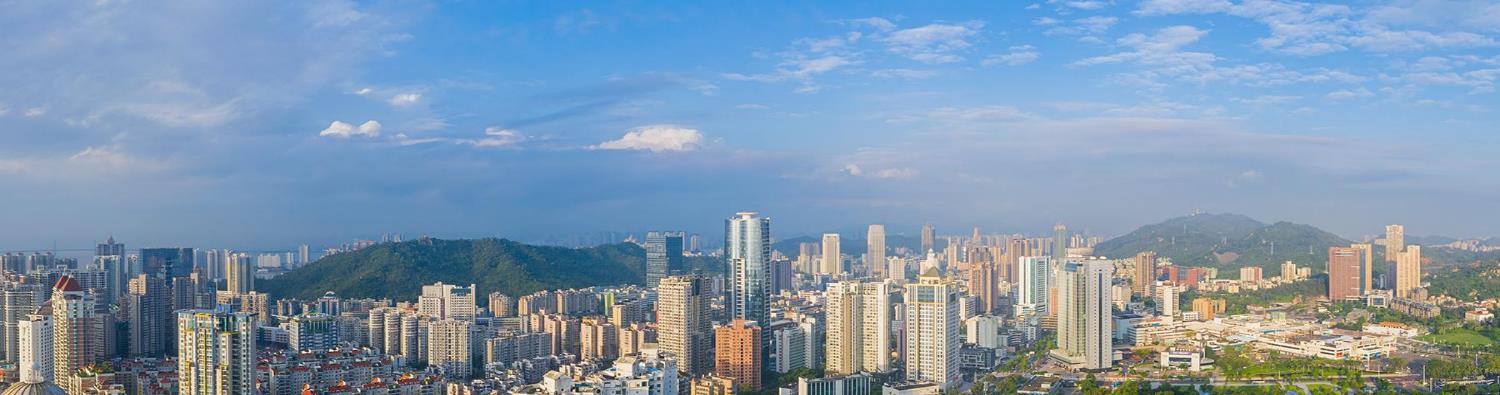 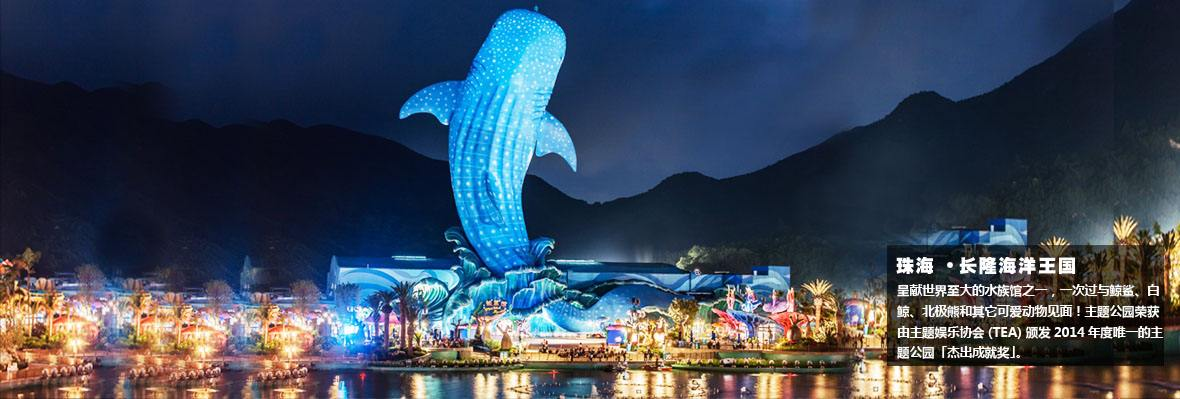 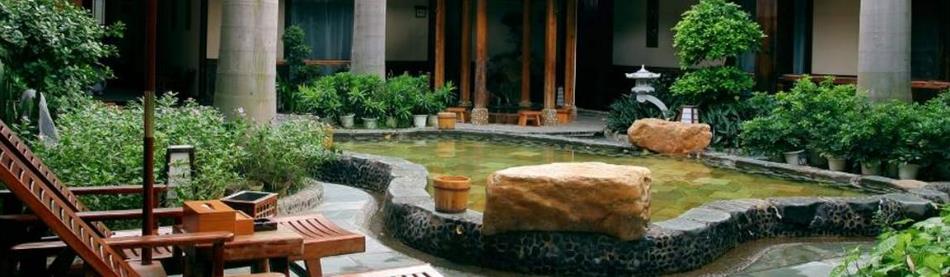 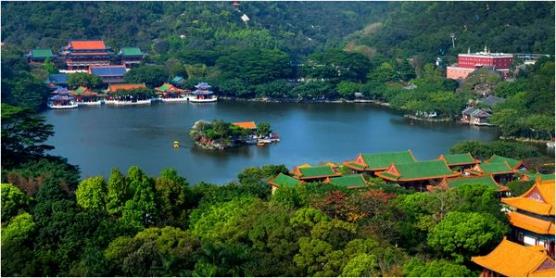 珠海•圆明新园
珠海•御温泉
以北京圆明园为原稿，按1：1比例精选圆明园四十景中的十八景修建而成。
设有按摩推拿、香熏蒸气、休息厅、养身阁、露天阁林吧和儿童乐园等。
我们在哪？
我们是谁？
我们做了什么？
你和我们！
珠海泰基建筑设计工程有限公司
成立于1995年
建筑行业建筑工程设计甲级资质
珠江西岸及粤西城市群中最大设计团队
提供规划、工程咨询、建筑、人防、装配式建筑、幕墙、室内装饰、BIM、建筑智能化设计等服务
业务遍及广东、湖南、海南、广西、福建、贵州、河南等地
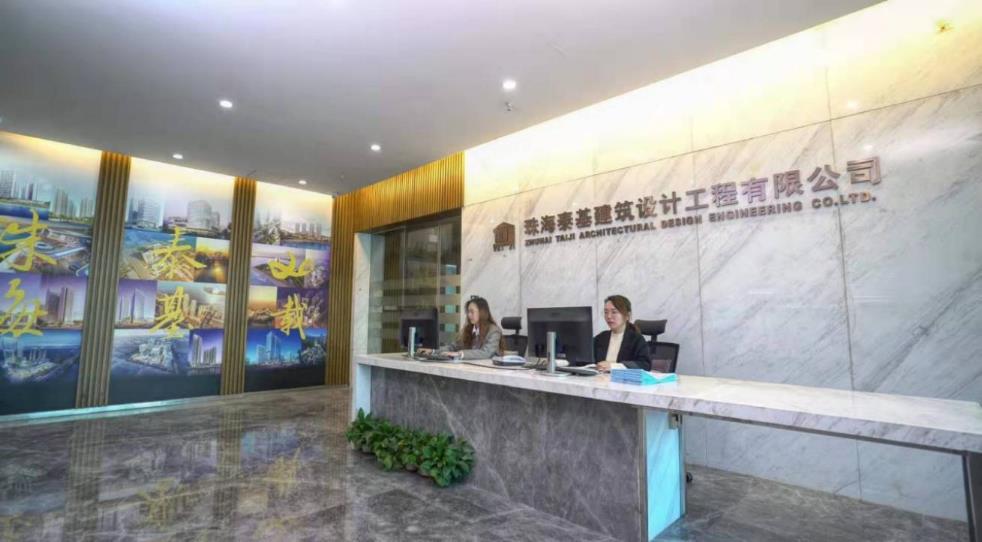 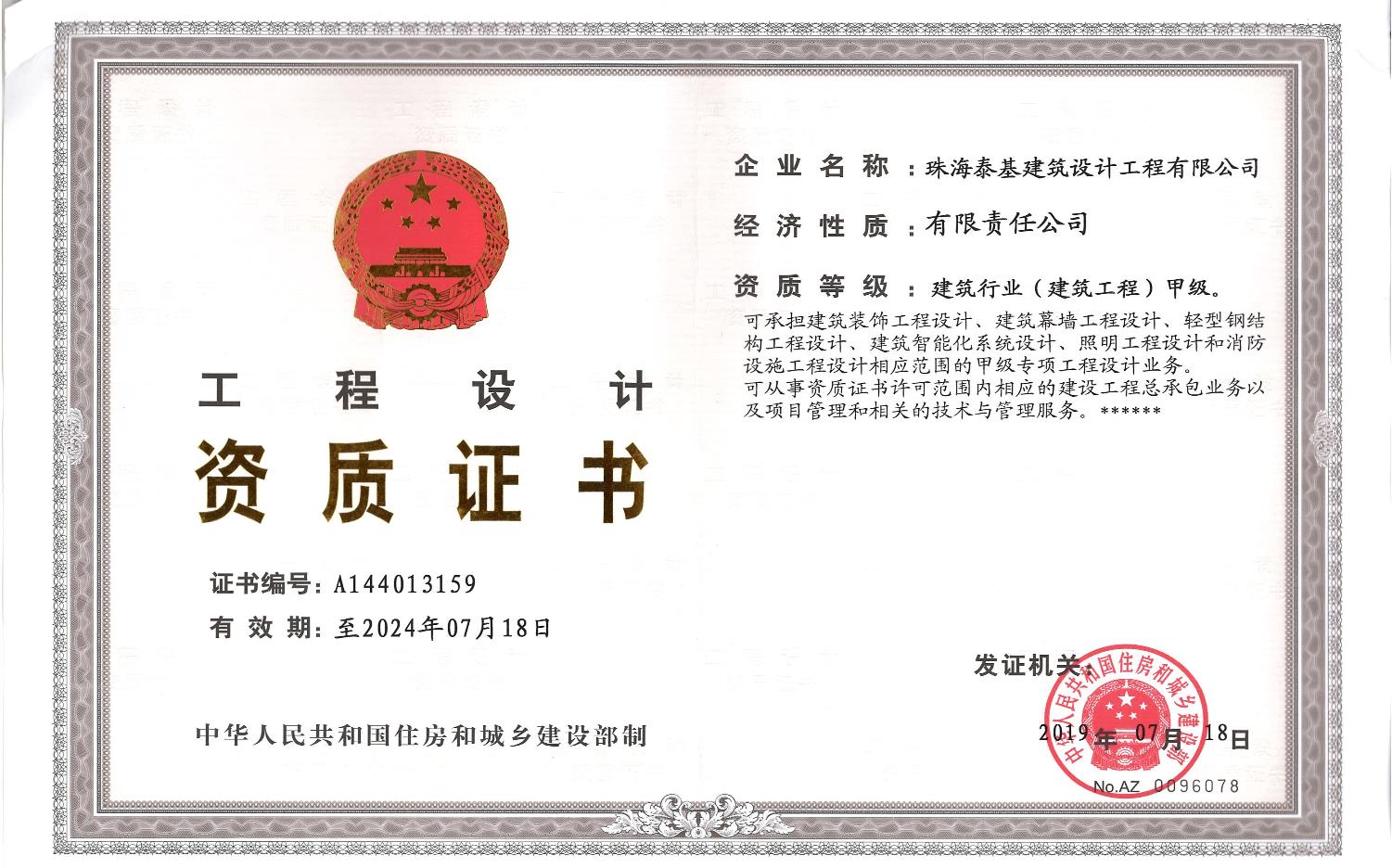 目前珠海设计行业单一团队中，人员力量最强，专业最齐全的团队
涵盖规划、方案、建筑、结构和设备等专业
人力资源
现有员工230余名
其中：
珠海勘察设计专家库专家11名
在职员工中共有一级注册建筑师、一级注册结构工程师和注册设备工程师30名
高级职称及硕士学历的员工共40余人
具有中级以上职称员工占比超过70%
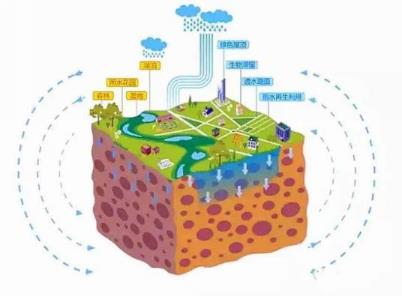 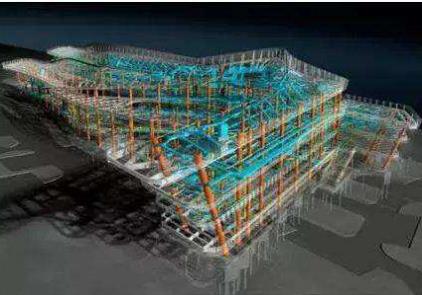 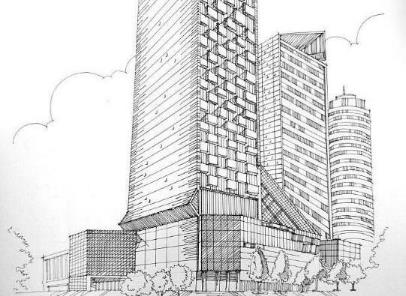 人防、绿色建筑、海绵城市
专项设计业务
建筑设计
BIM设计
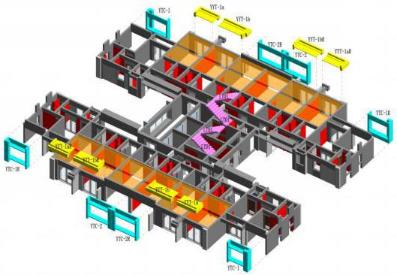 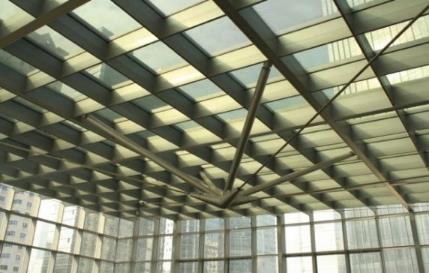 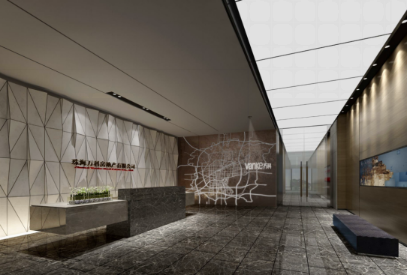 装配式建筑设计
幕墙、智能化专项设计业务
室内装饰设计业务
主要业务
部分荣誉
格力广场一期获2011年度中国建筑最高奖“詹天佑大奖”
高新区科技创新海岸获2011年广东省优秀设计一等奖
公园道（水岸林语庭院）项目获2013省优秀工程设计三等奖
来魅力酒店（围基酒店）项目获2014市优秀公共建筑设计二等奖
泉福商业大厦（人民西路综合楼）获2014市优秀公共建筑设计三等奖
珠海城市节能减排研发中心工程项目获2015省优秀工程设计三等奖
城市东岸花园获得2017年省住宅建筑优秀设计二等奖
格力小学获得2017年省公共建筑优秀设计二等奖
珠海宾馆改造项目万豪酒店获2017市优秀公共建筑设计一等奖
珠海格力广场二期项目获2017市优秀住宅建筑设计一等奖
万科魅力之城获得2018市优秀住宅建筑设计二等奖
平沙九号花园获得2018市优秀住宅建筑设计一等奖
2016年和2017年连续两年获得佳兆业珠海公司颁发优秀供应商
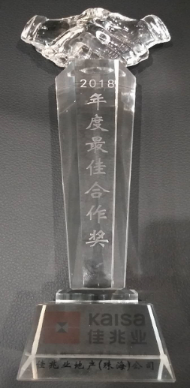 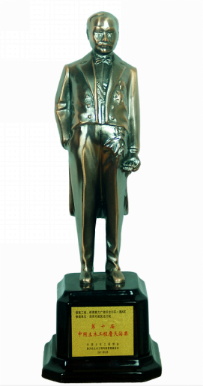 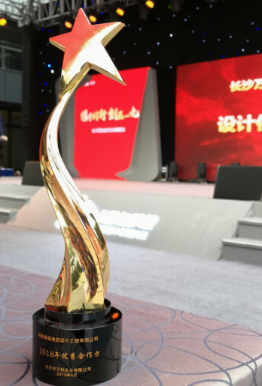 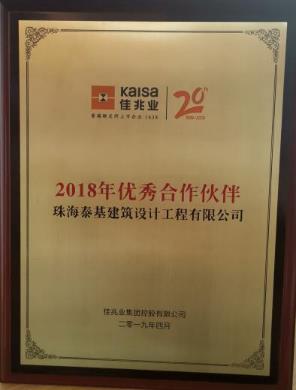 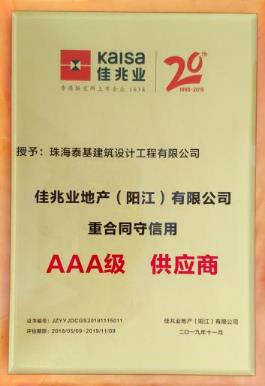 ①
②
④
⑤
③
部分荣誉
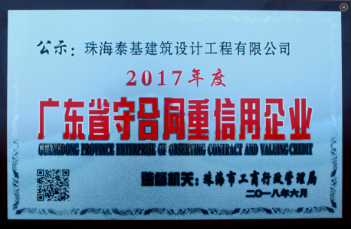 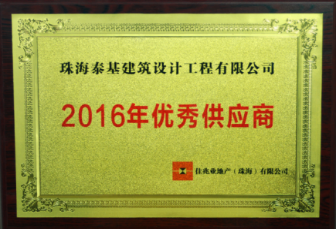 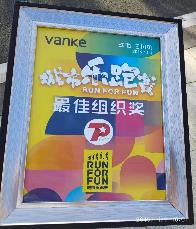 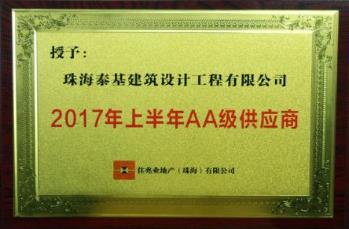 ⑧
⑥
⑨
⑦
⑨
①.2011年度中国建筑最高奖“詹天佑大奖”②.长沙万科“优秀合作方”③.佳兆业集团“优秀合作伙伴”④.阳江佳兆业2019 AAA供应商 ⑤～⑦.2016~2018年连续获得佳兆业珠海公司优秀供应商 ⑧.广东省守合同重信用企业 ⑨.“城市乐跑”最佳组织奖
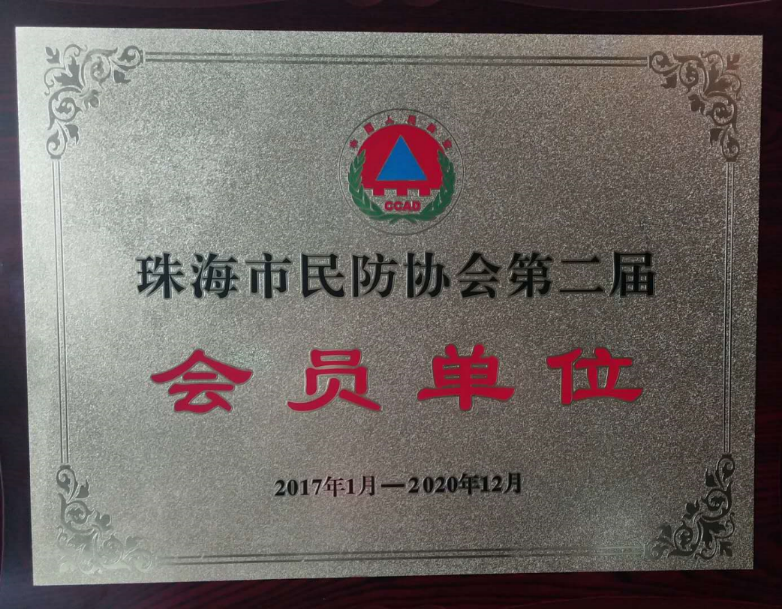 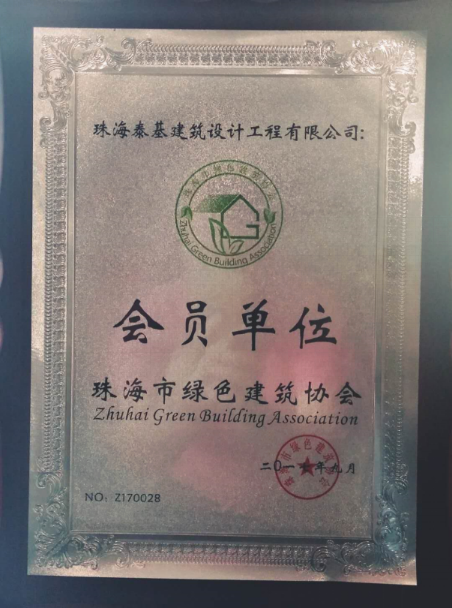 左：珠海市民防协会第二届会员单位；                                     右：珠海市绿色建筑协会会员单位
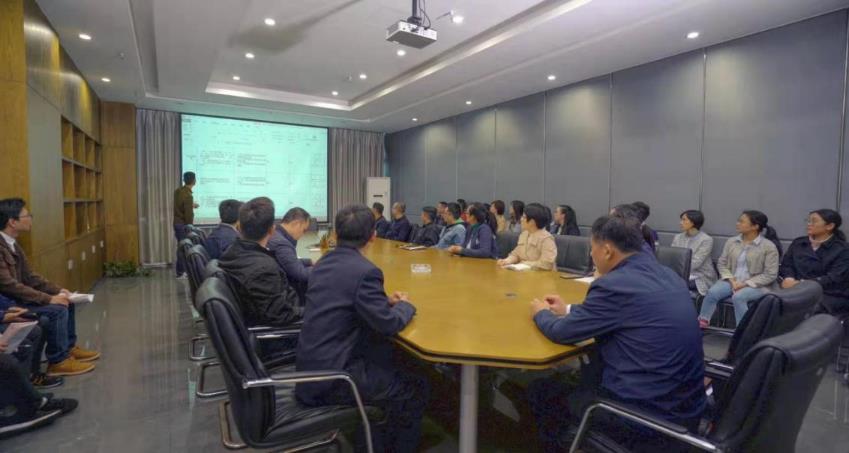 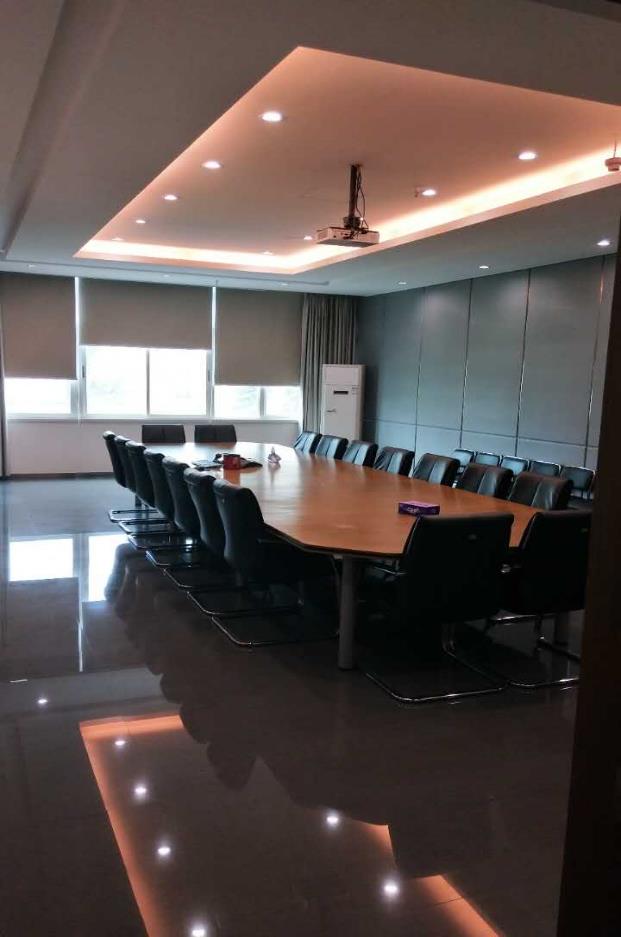 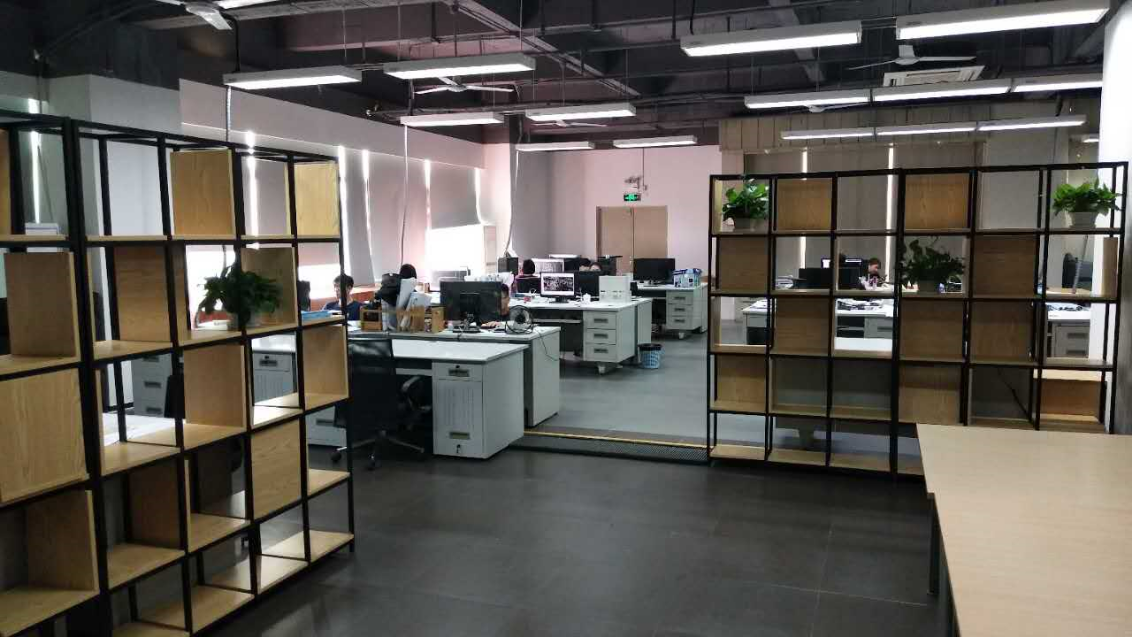 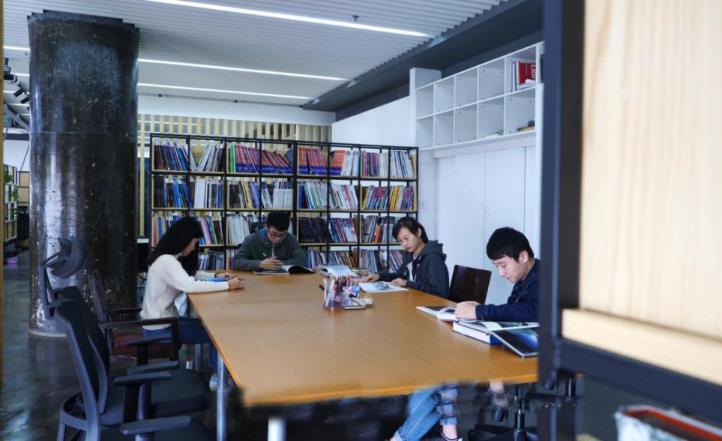 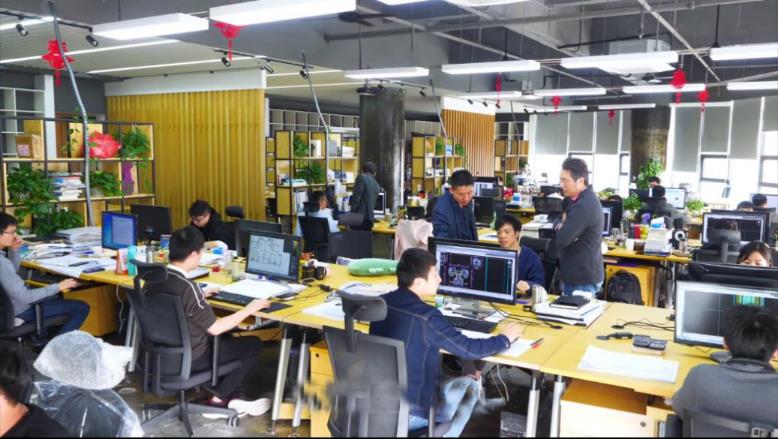 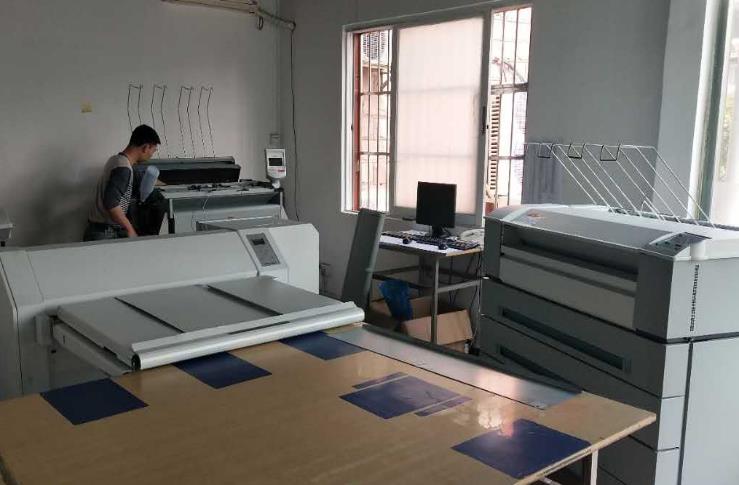 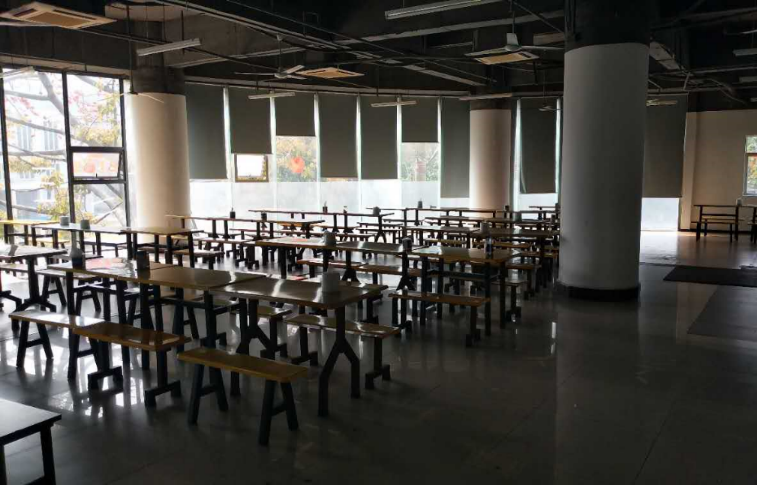 合作伙伴
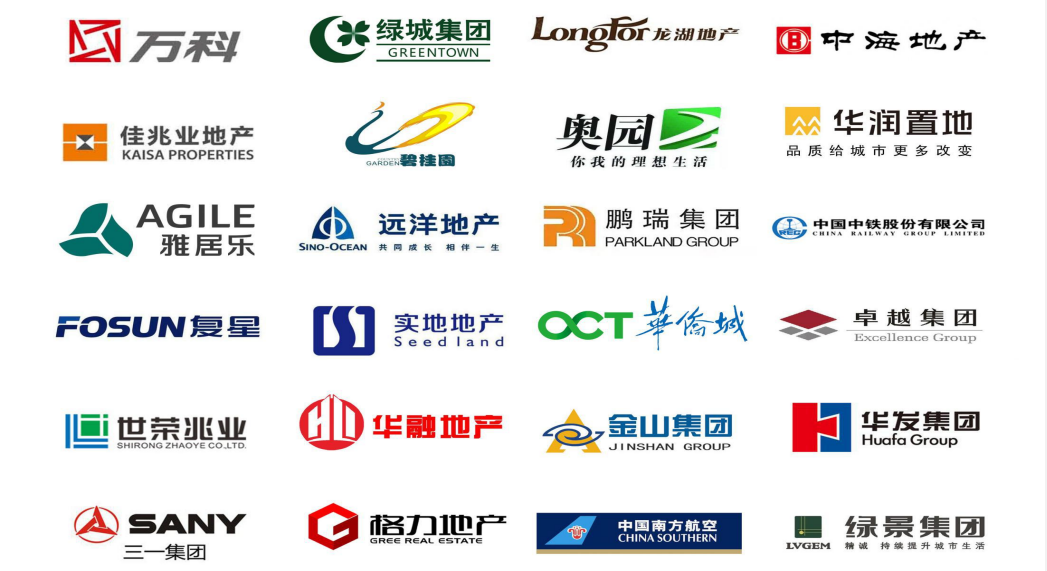 设计合同案例
我们在哪？
我们是谁？
我们做了什么？
你和我们！
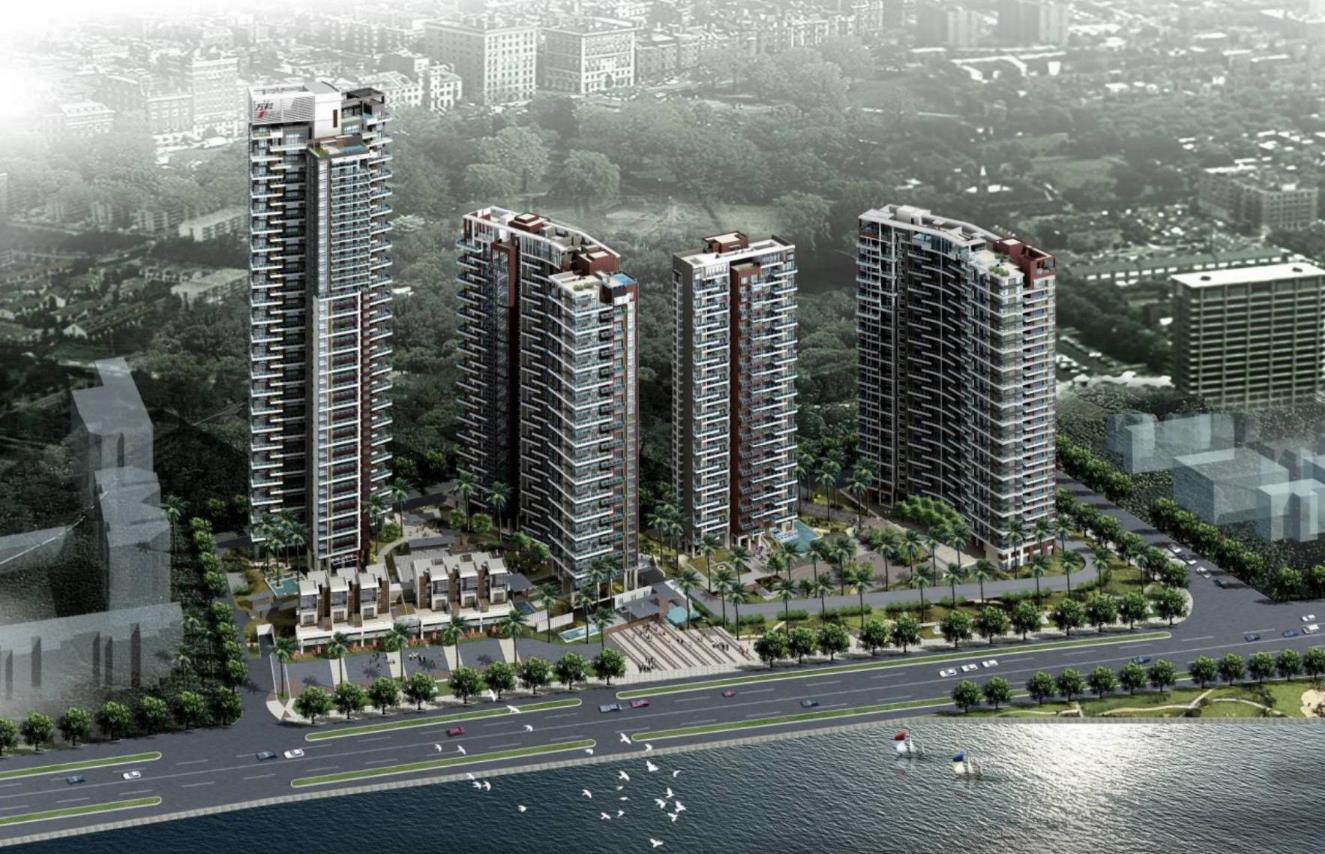 万科•金域蓝湾/住宅类项目
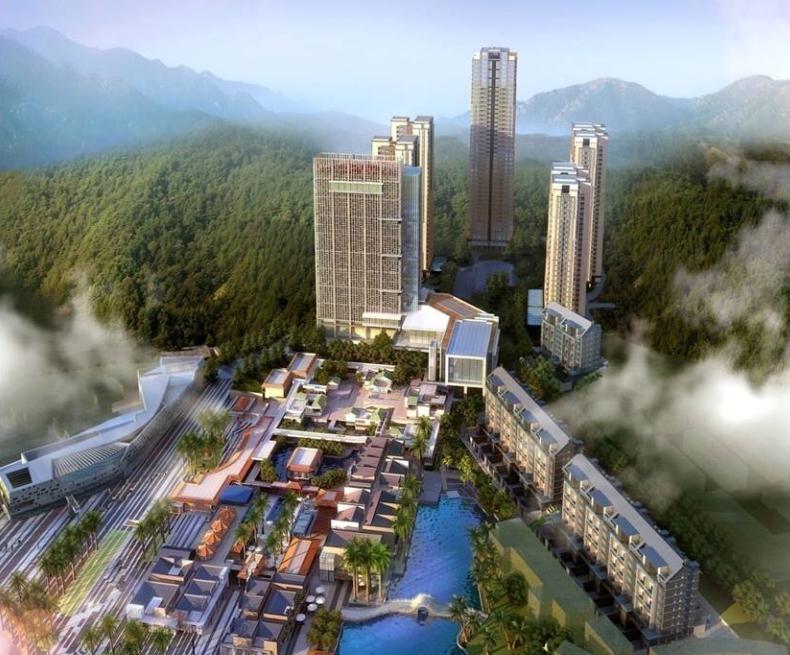 万科•珠宾花园/住宅类项目
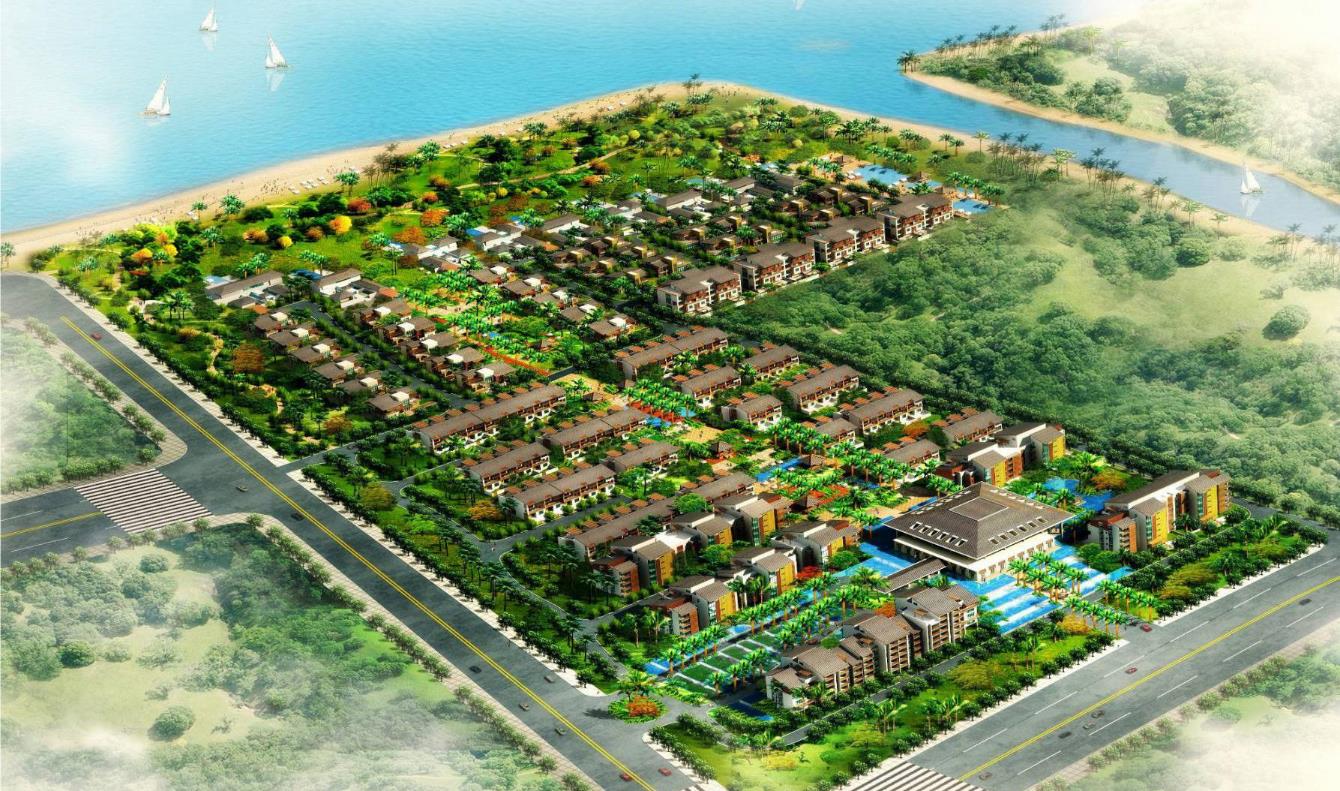 万科•浪琴湾（海口）/住宅类项目
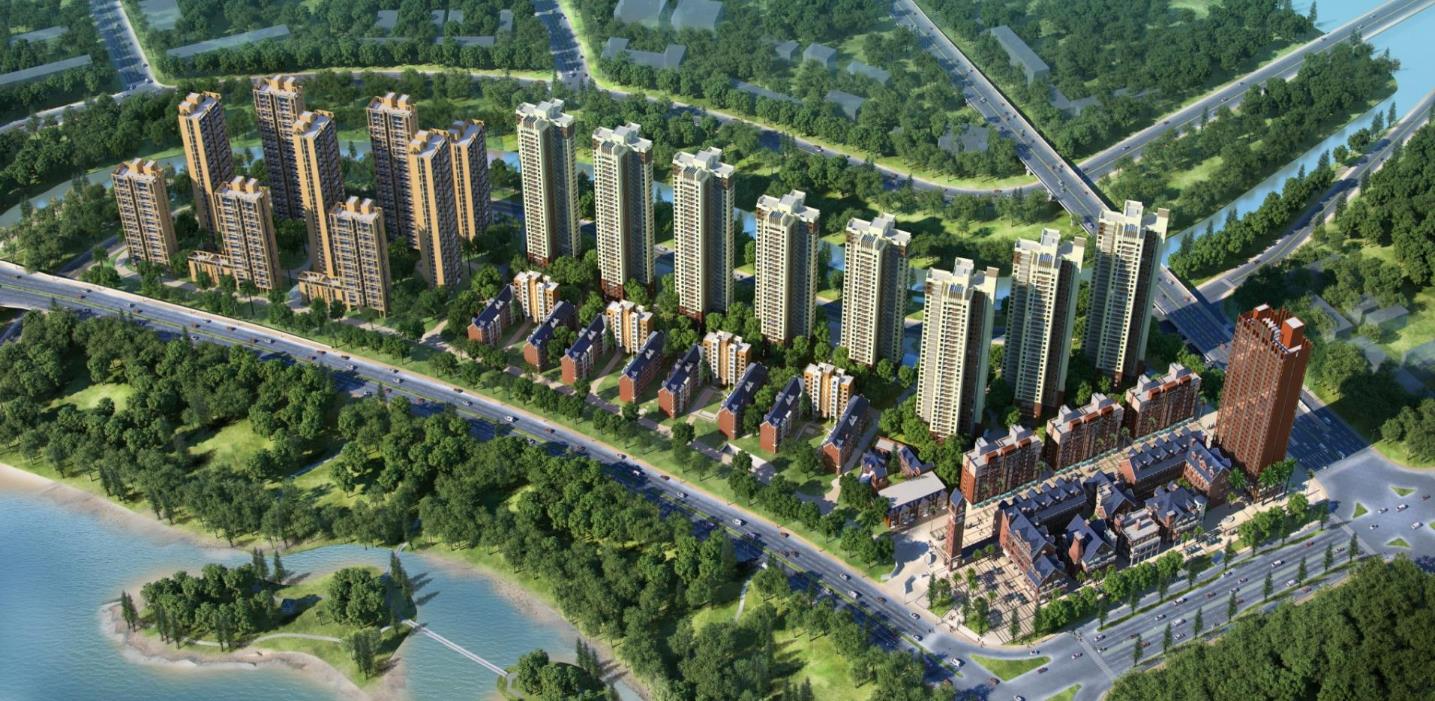 万科•白鹭郡（长沙）/住宅类项目
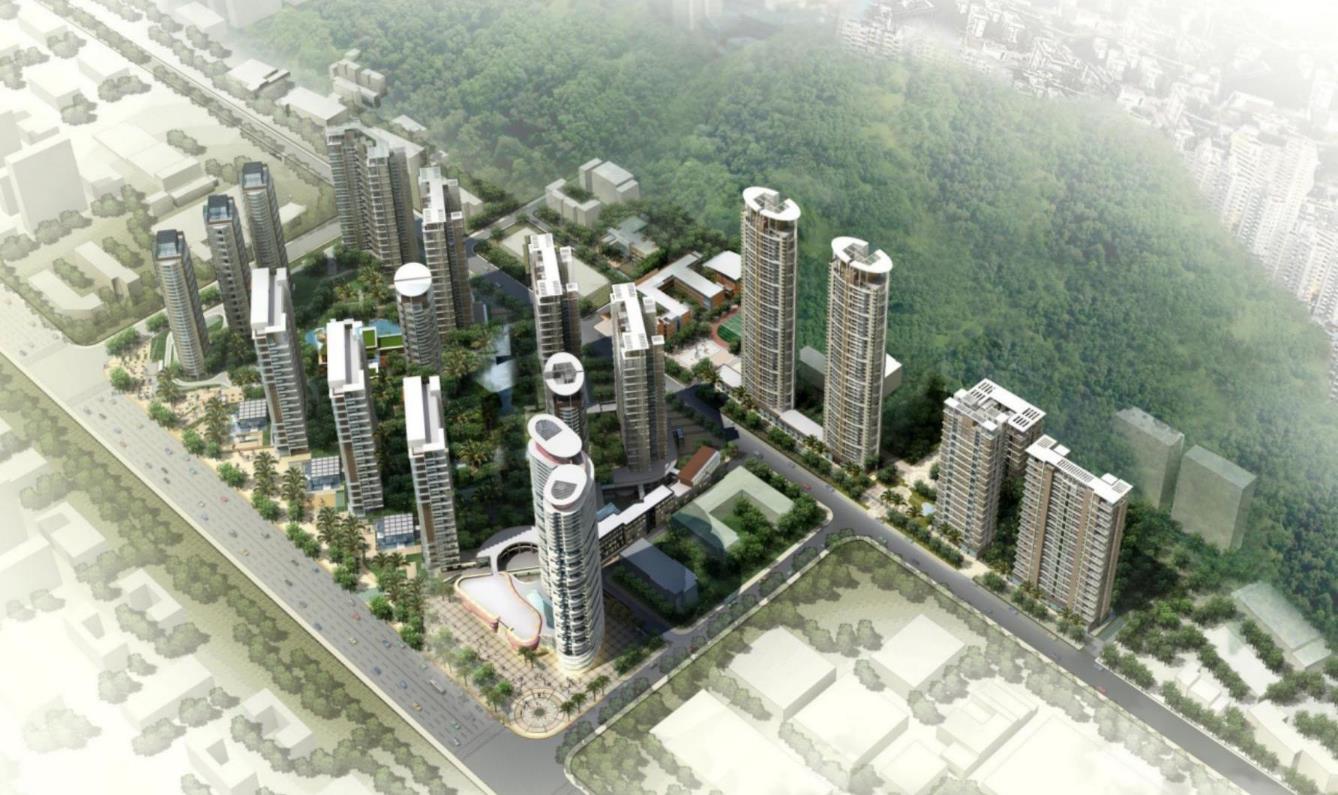 格力•格力广场/住宅类项目
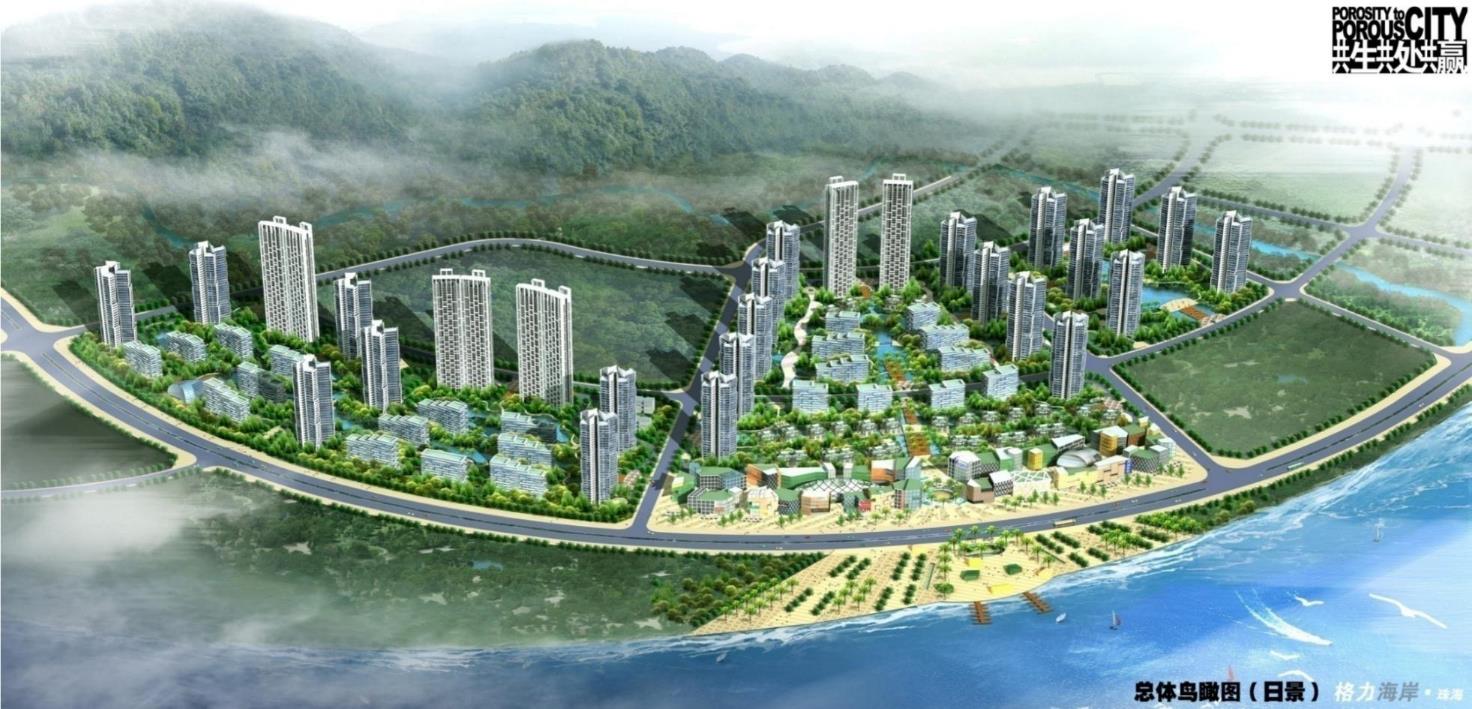 格力•格力海岸/住宅类项目
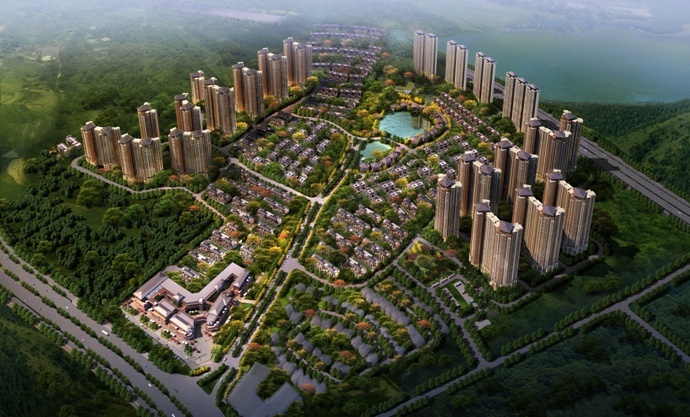 华发•观山水花园（中山）/住宅类项目
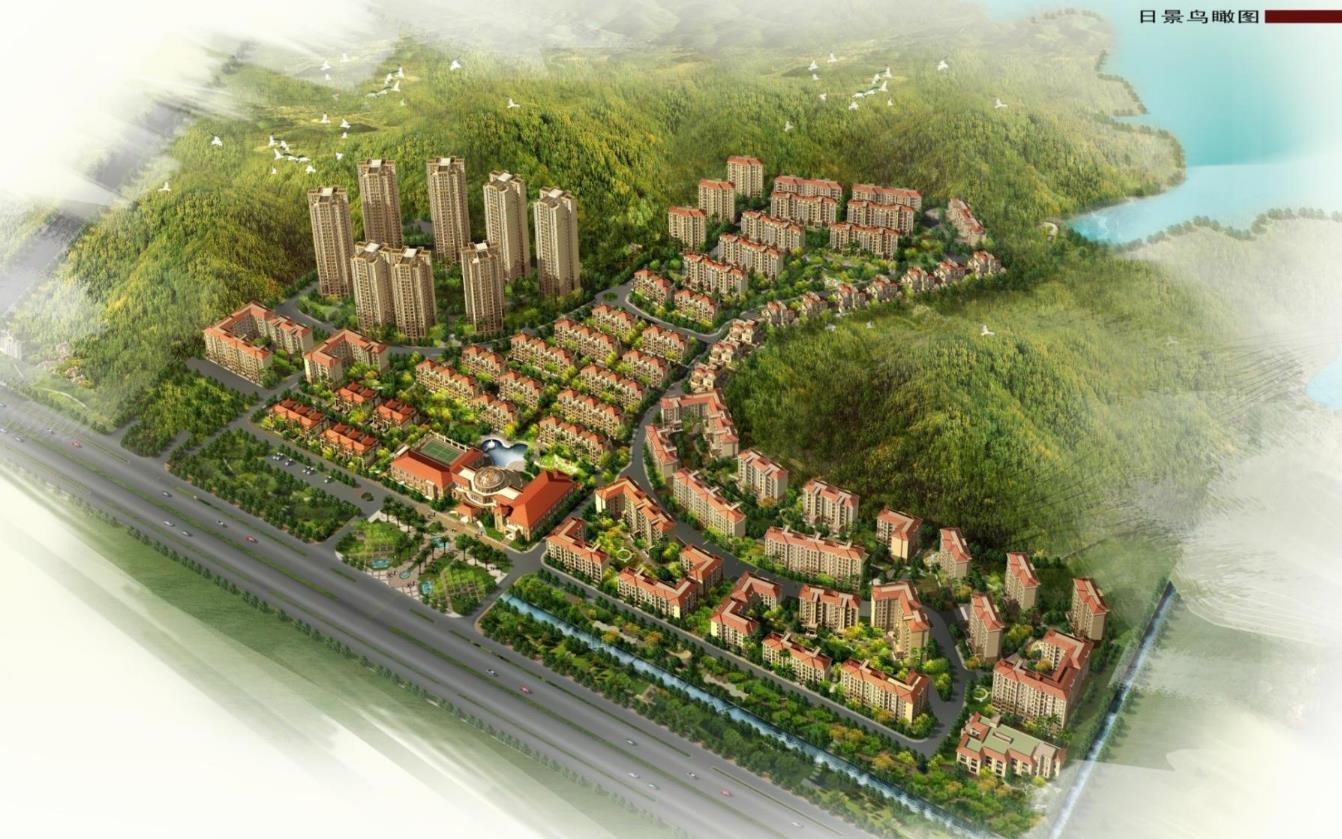 佳兆业•御金山花园/住宅类项目
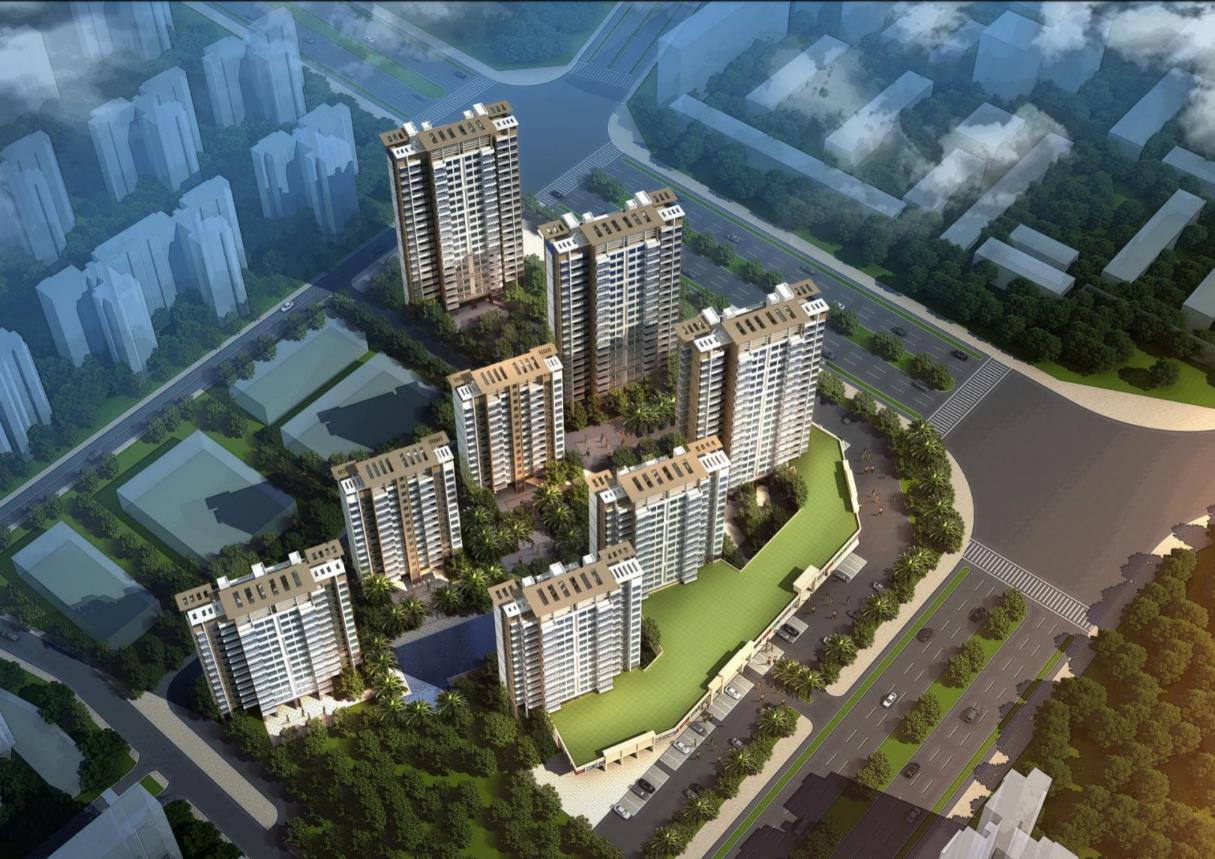 中海•湖畔岚庭/住宅类项目
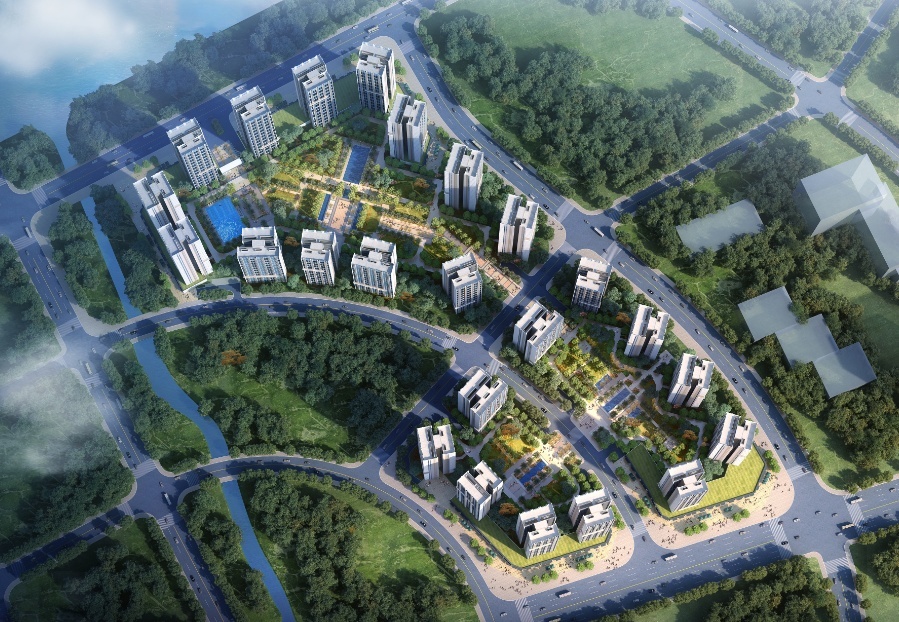 雅居乐•雅灏国际花园/住宅类项目
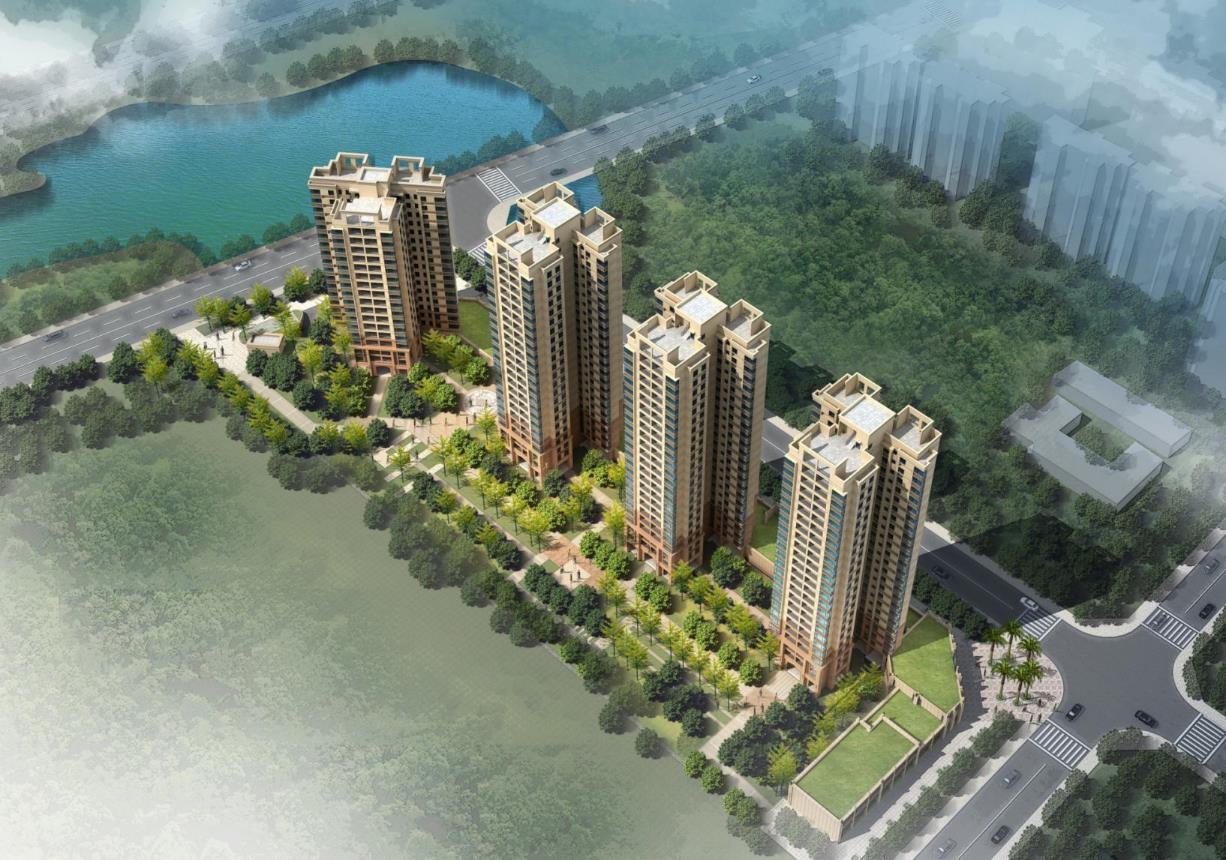 绿景•凤凰钰园/住宅类项目
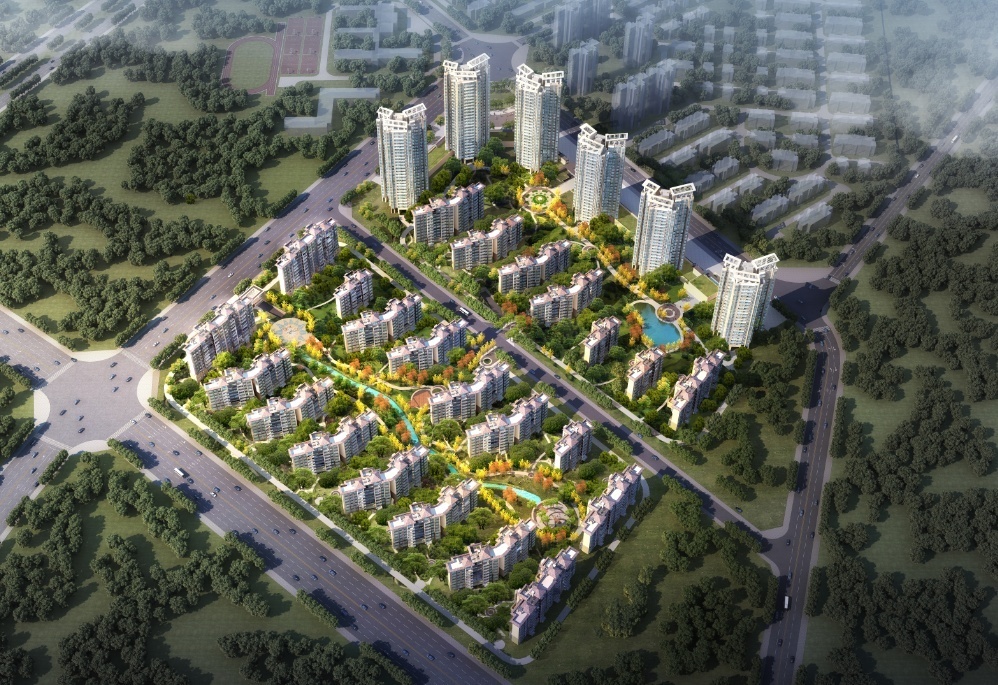 星河•传奇花园/住宅类项目
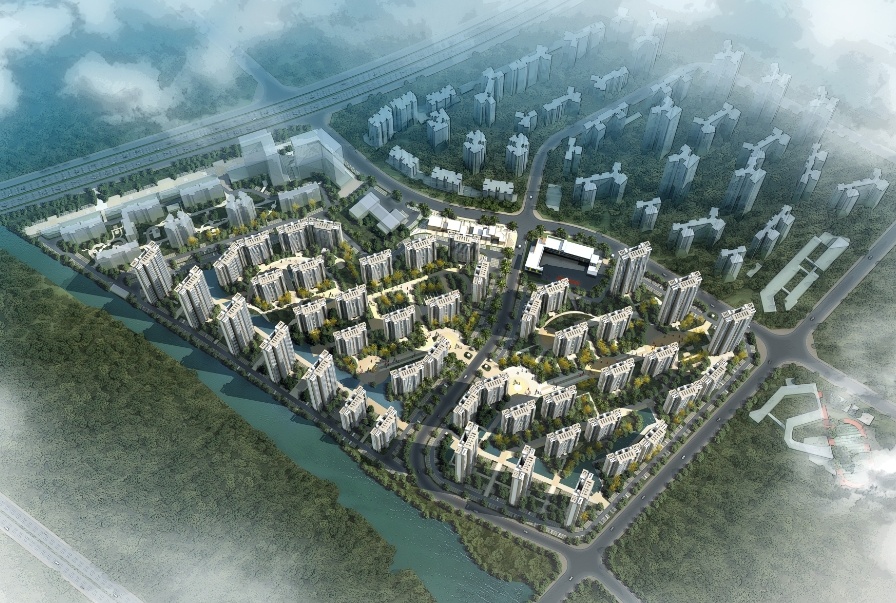 世荣兆业•翠湖苑/住宅类项目
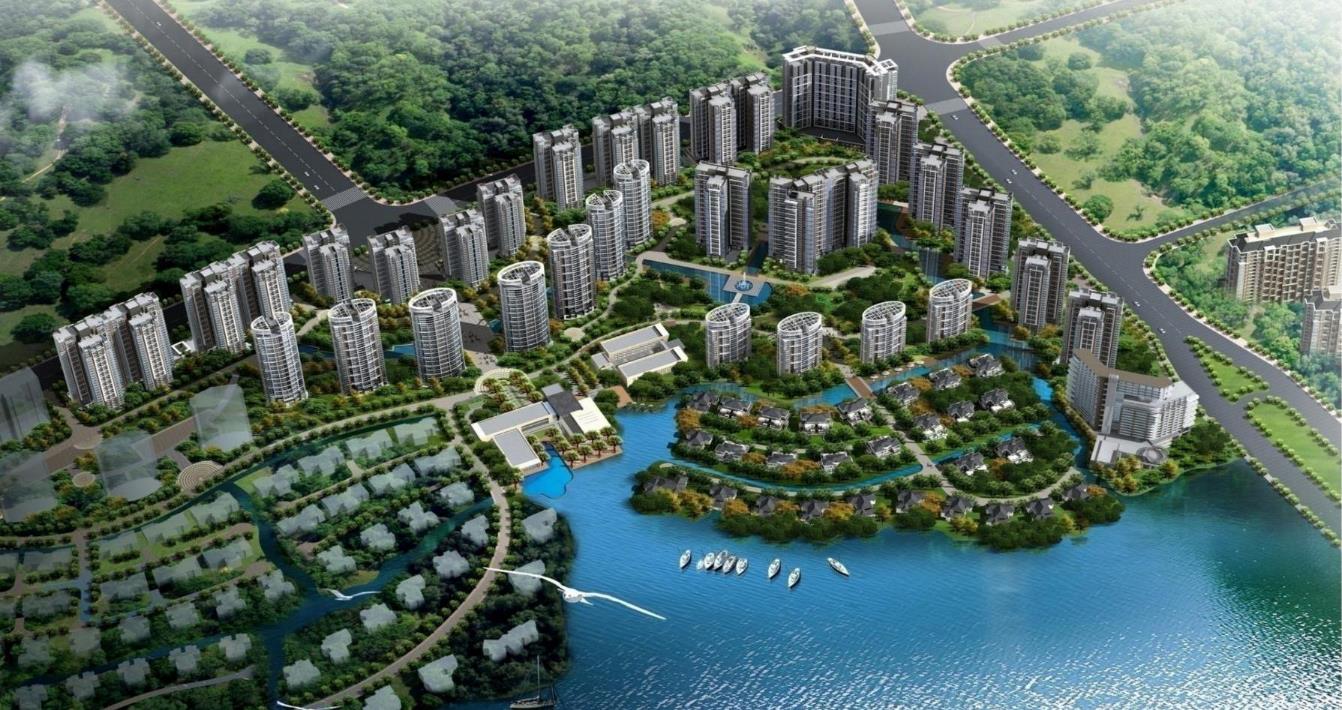 双瑞•藏珑湖上国际（长沙）/住宅类项目
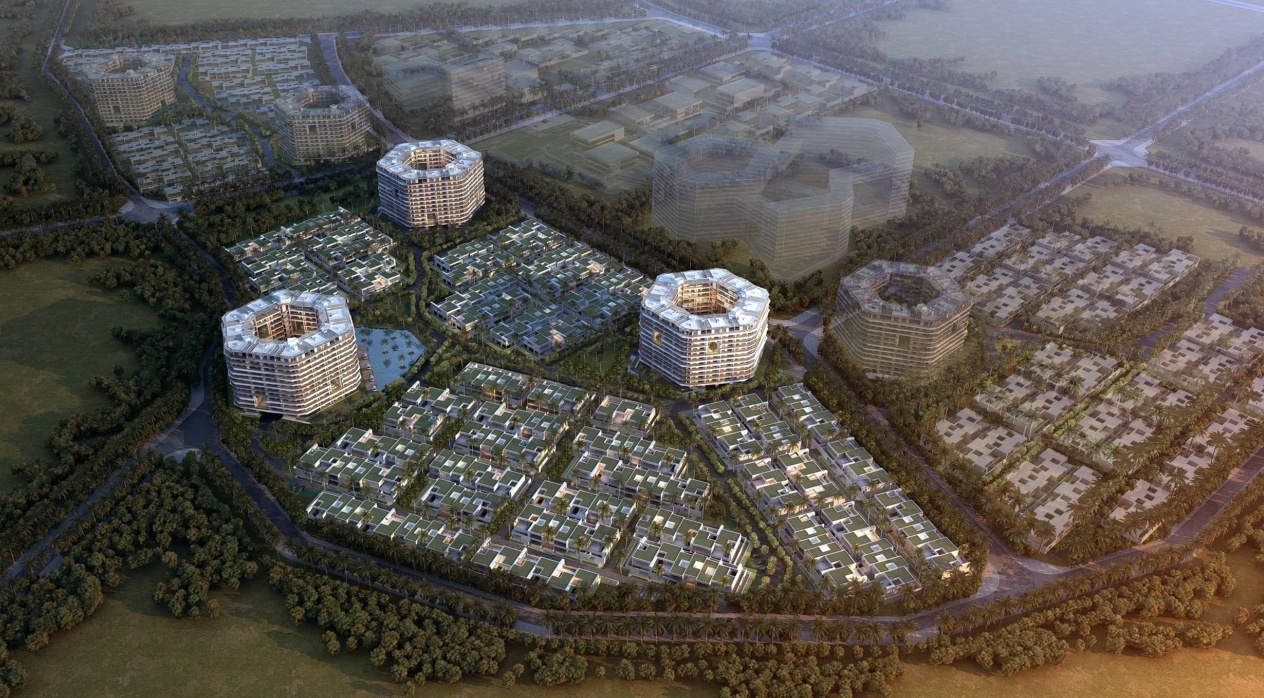 复地•清水湾乐活城市（海南）/住宅类项目
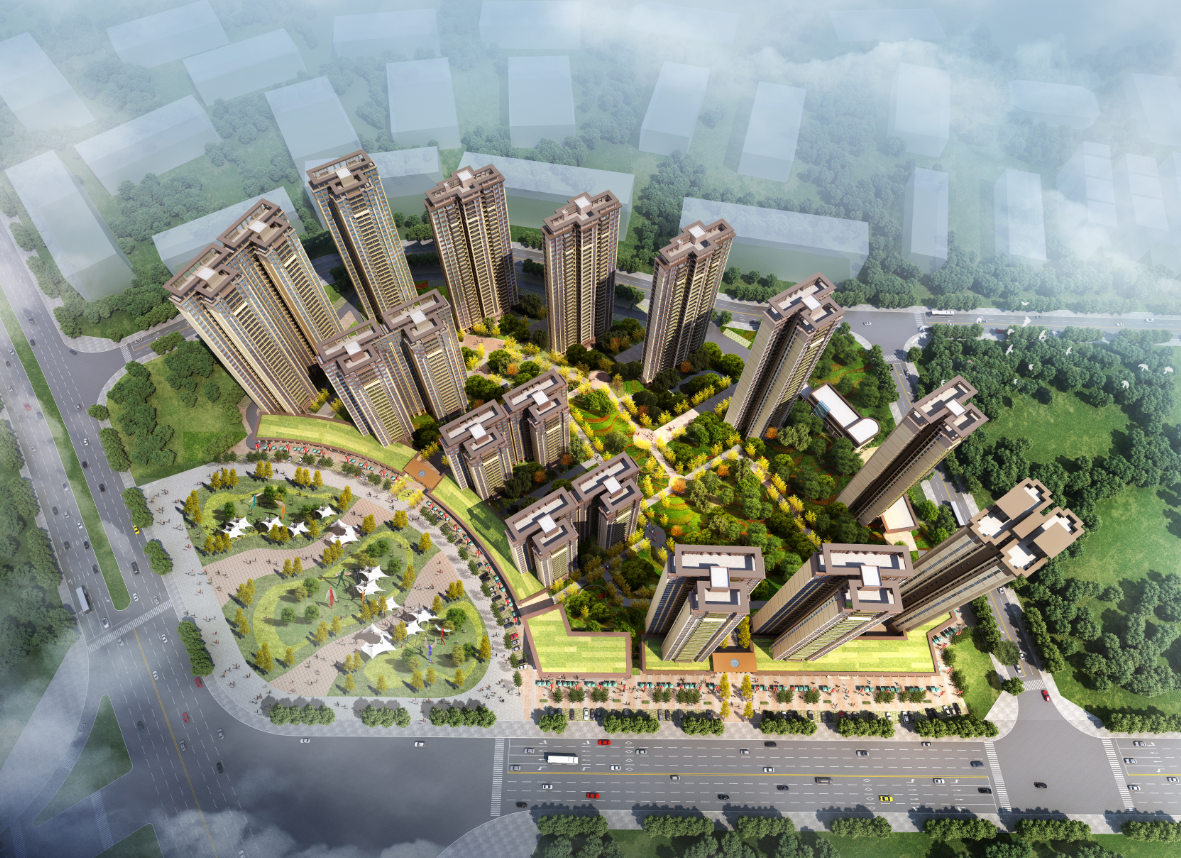 远洋•天骄花园/住宅类项目
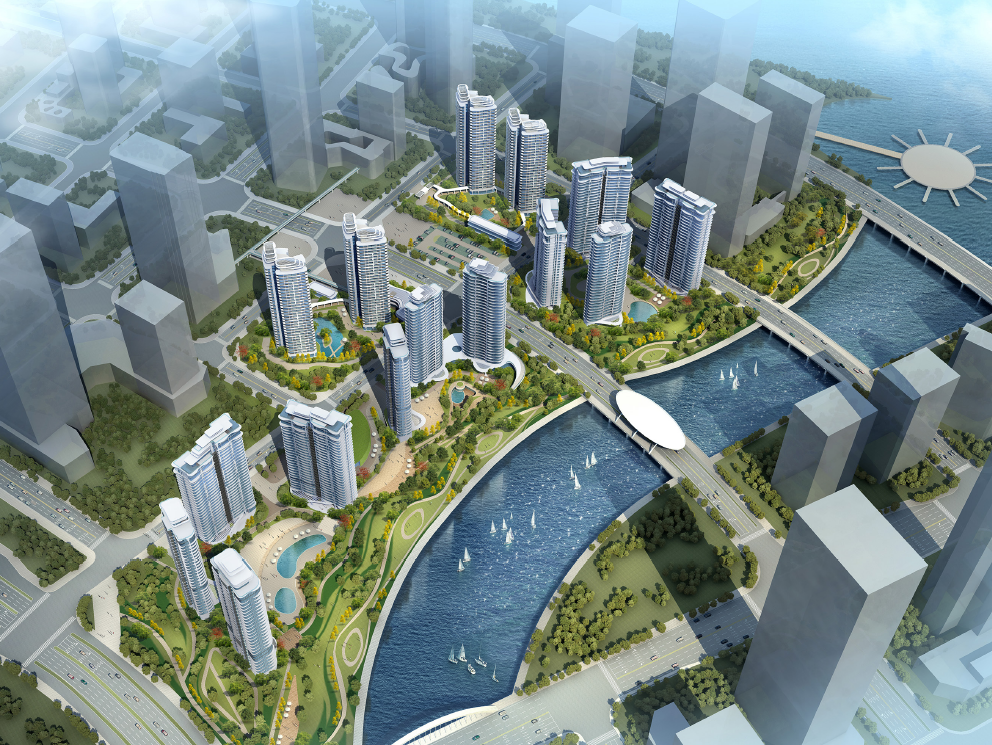 华发•横琴华发世界汇/住宅类项目
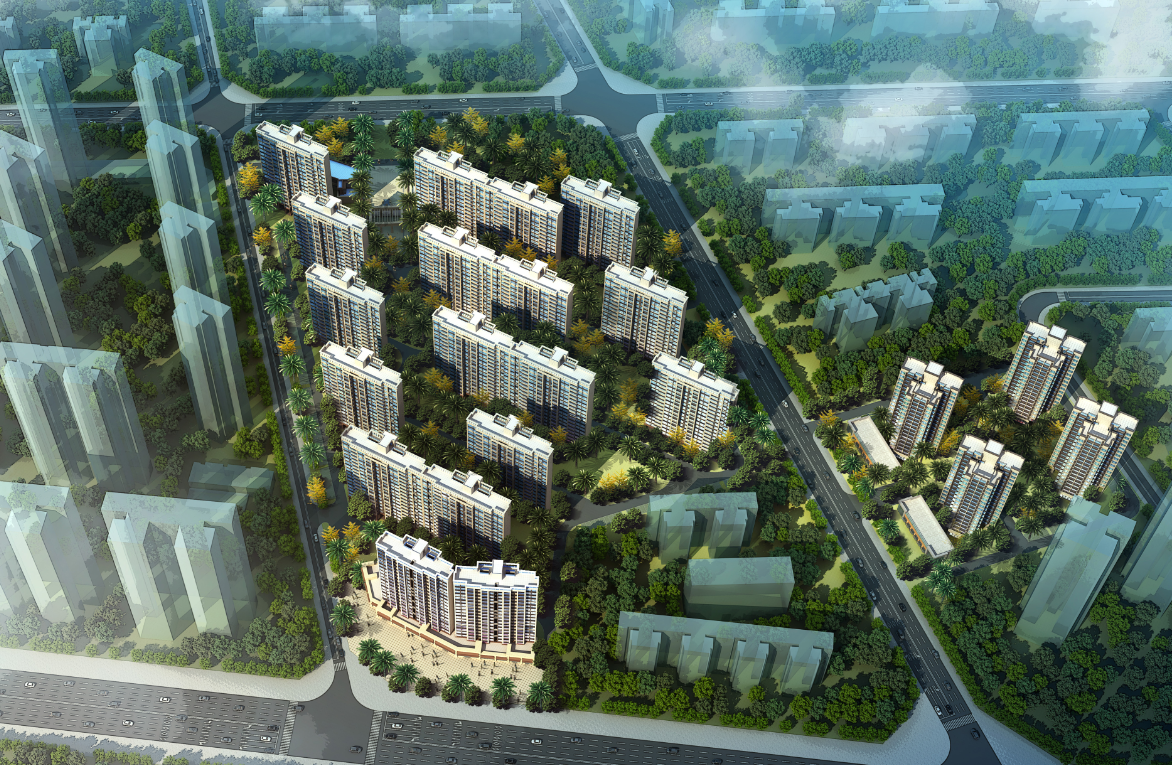 奥园•天悦湾/住宅类项目
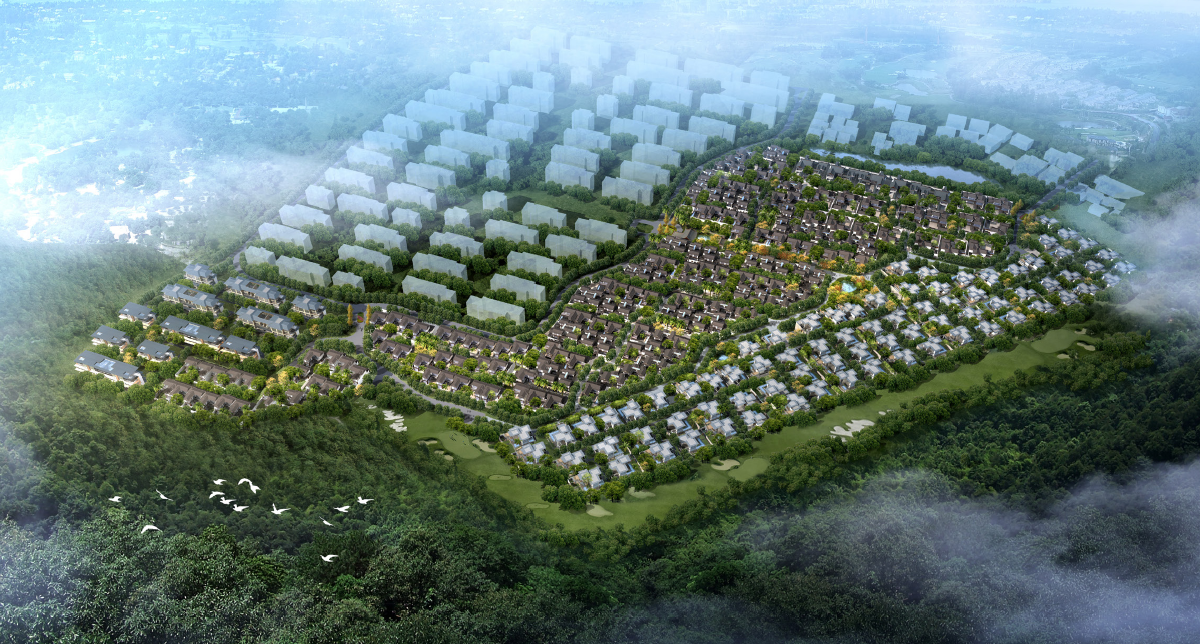 绿城•翠湖香山别墅/住宅类项目
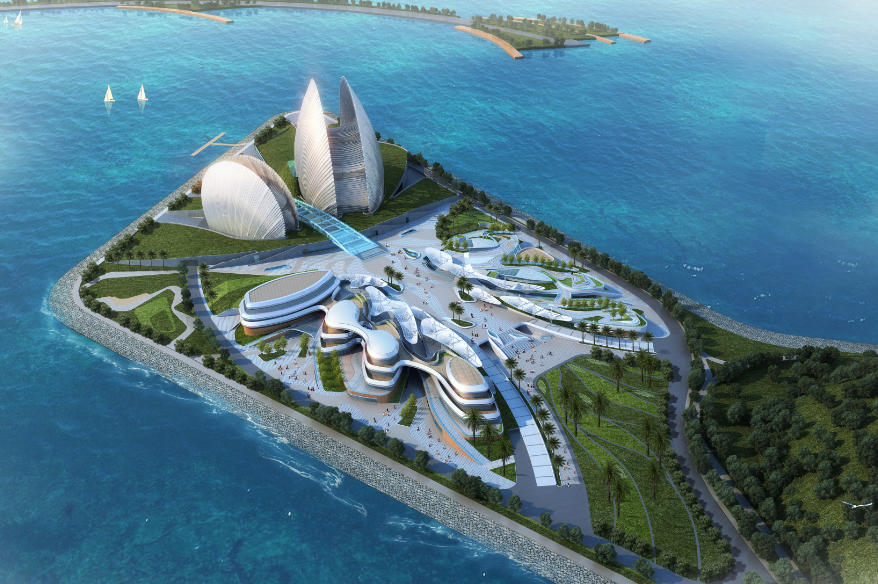 公建类项目/城建集团•海韵广场
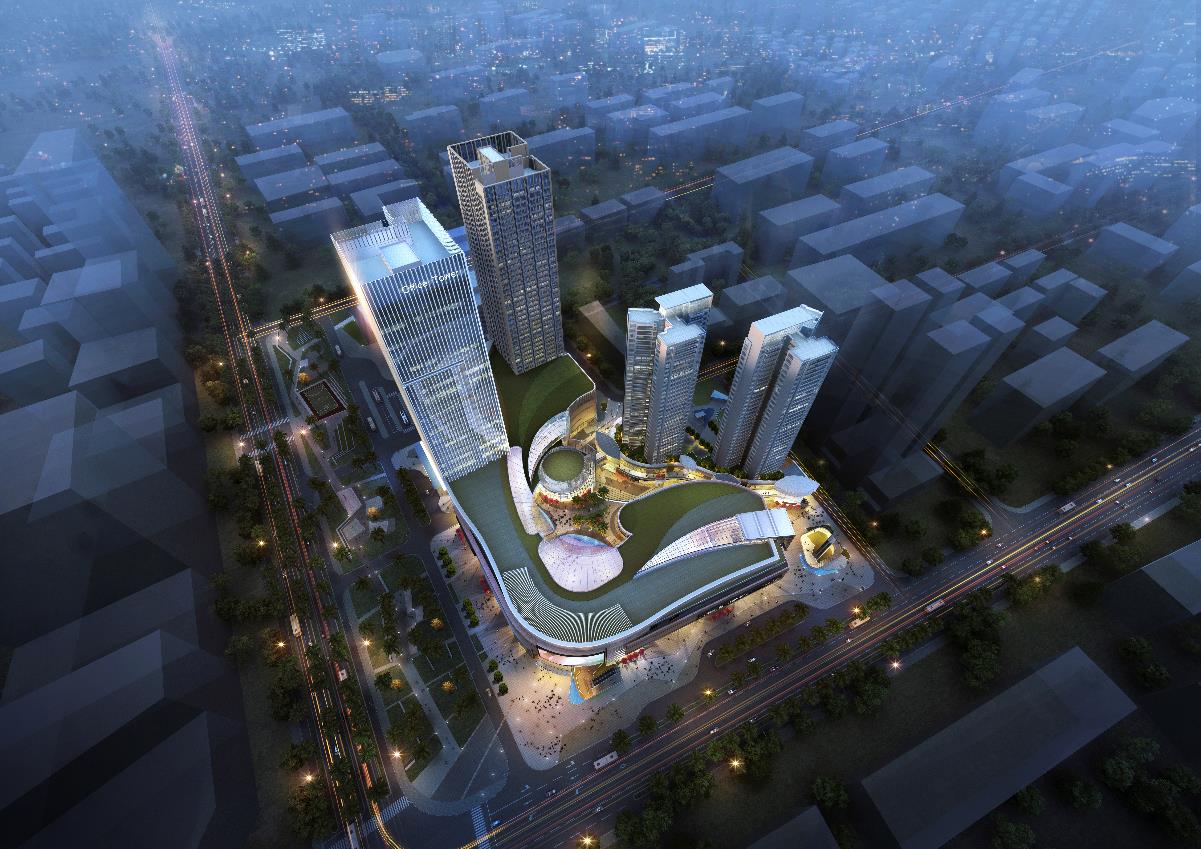 公建类项目/绿城•优特广场
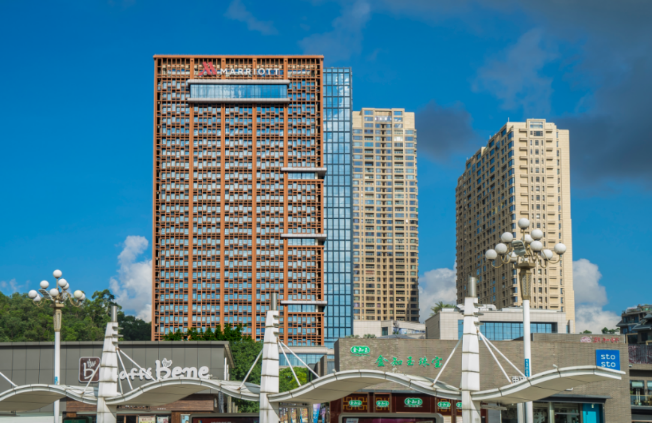 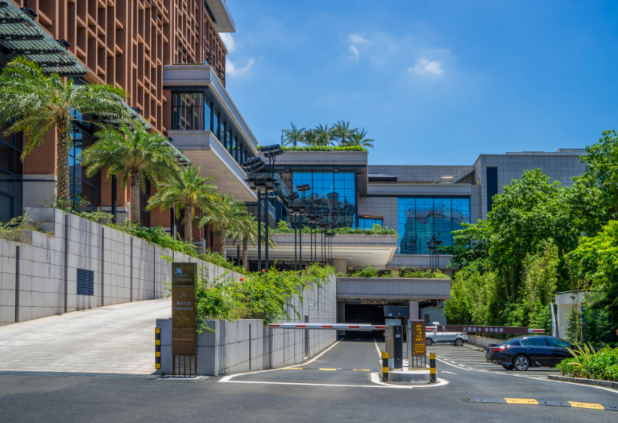 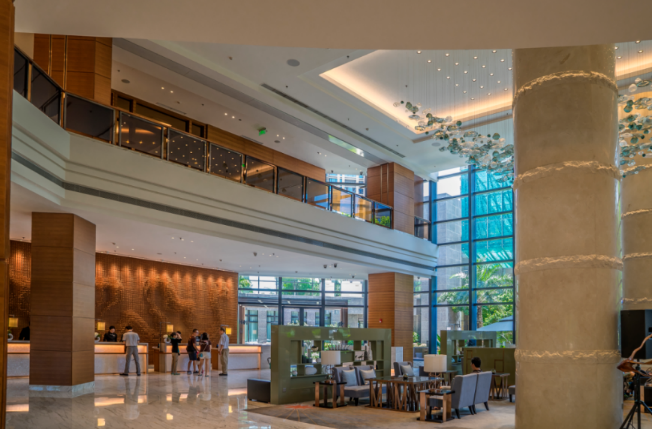 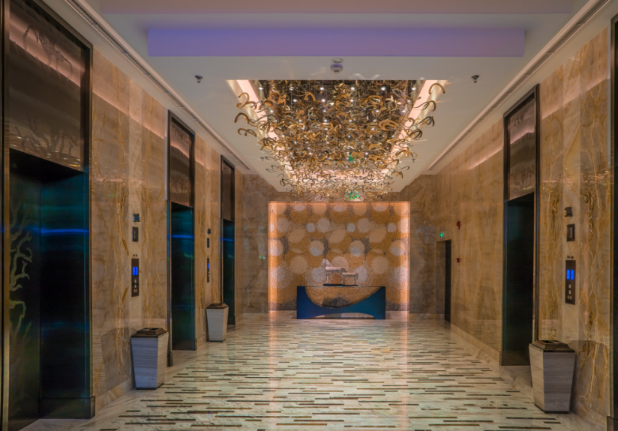 公建类项目/万科•万豪酒店
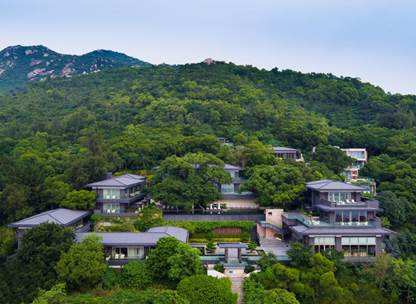 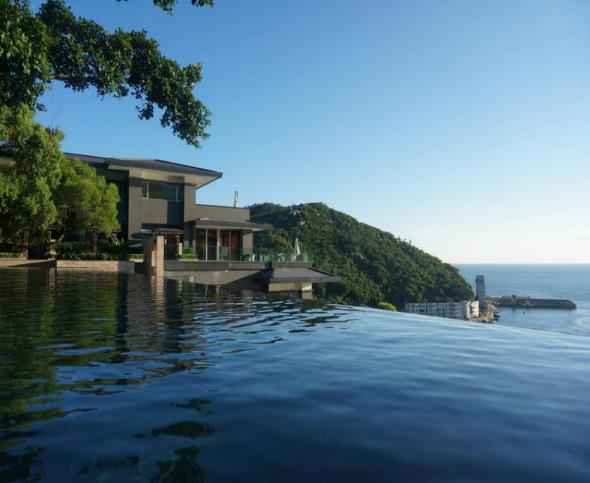 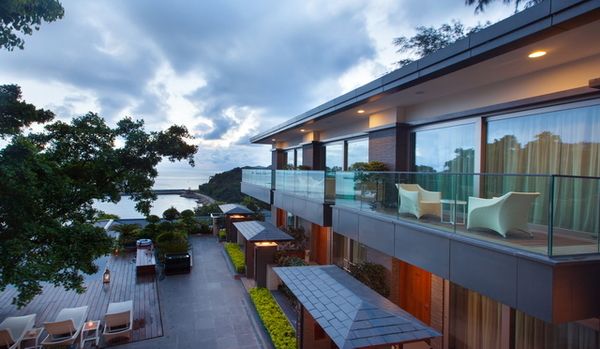 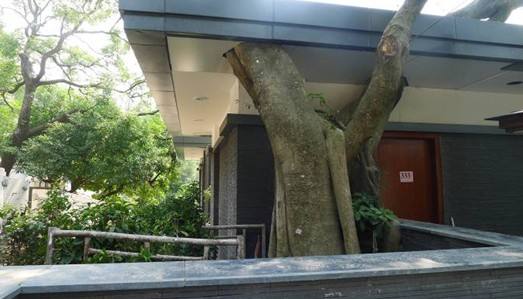 公建类项目/格力•万山酒店
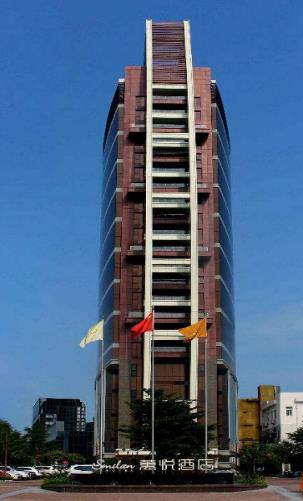 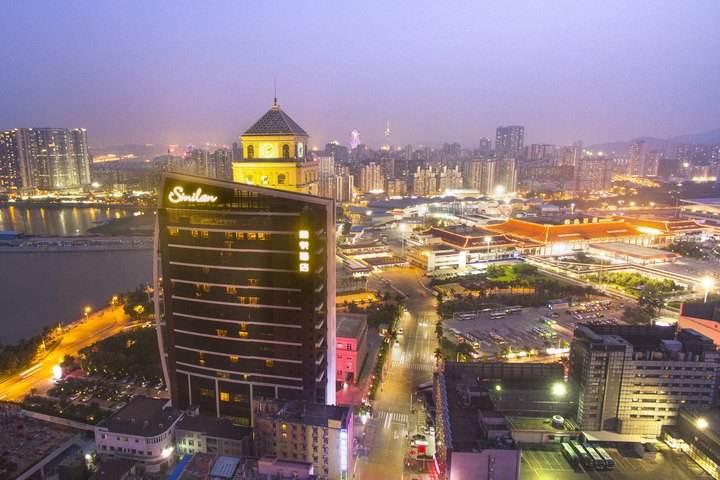 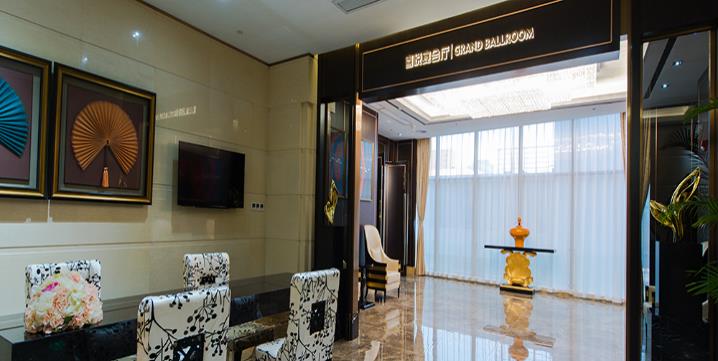 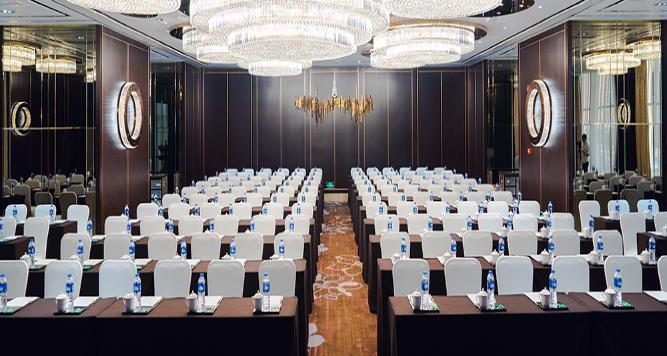 公建类项目/澳门施美兰•万悦酒店
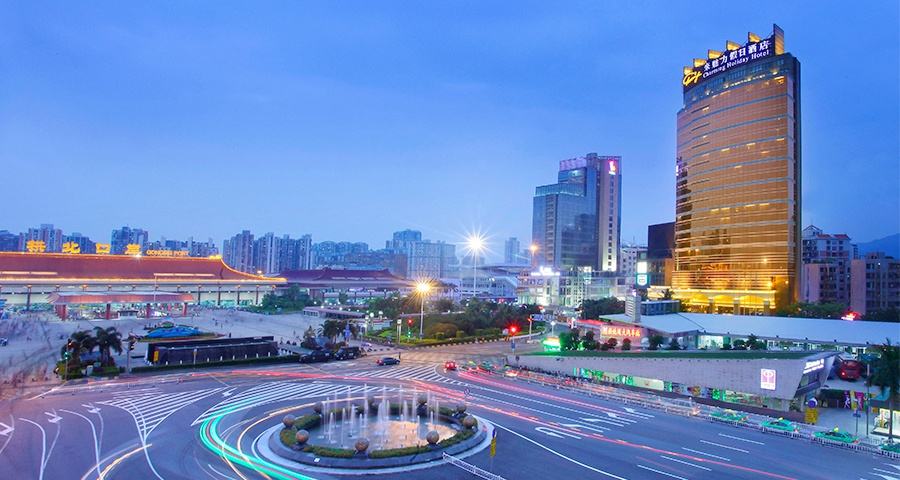 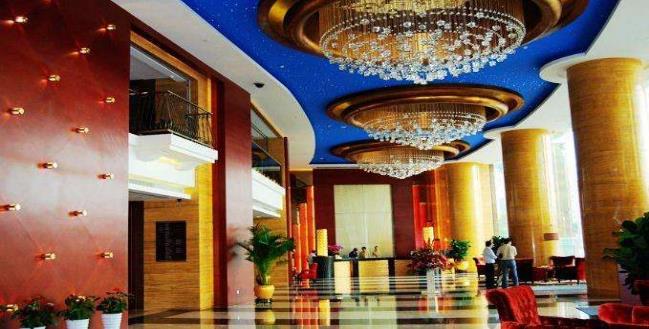 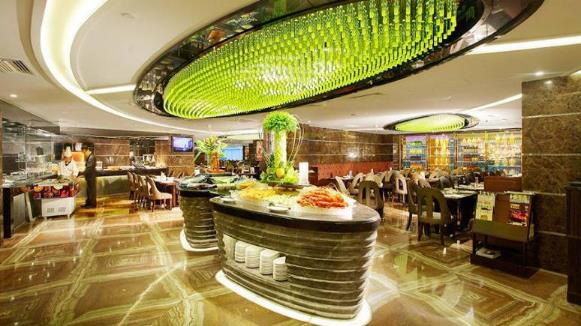 公建类项目/关闸房产•来魅力假日酒店
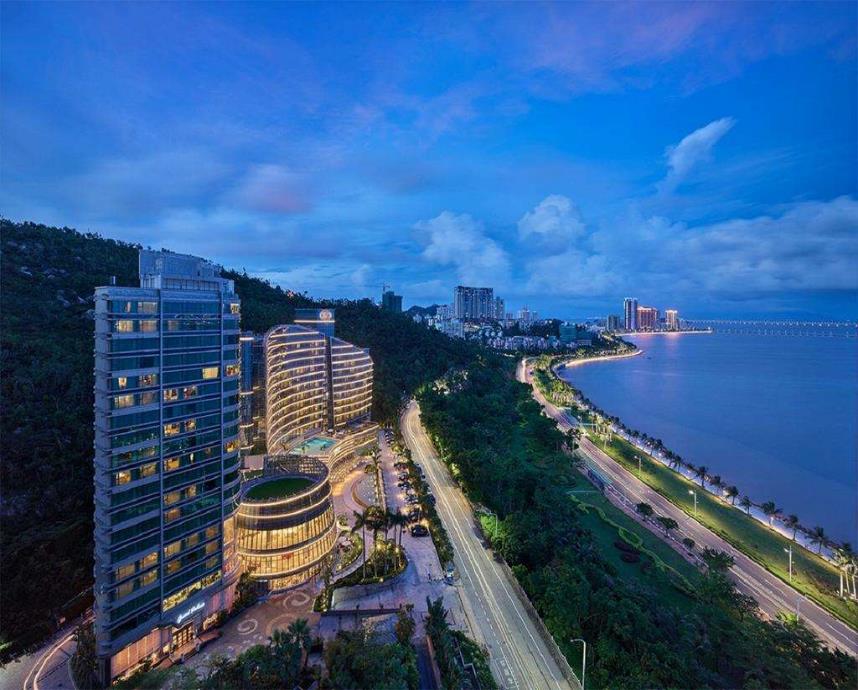 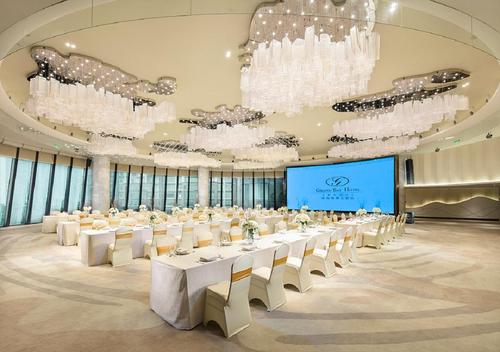 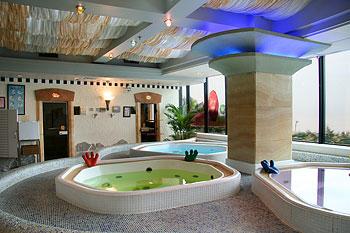 公建类项目/海湾大酒店
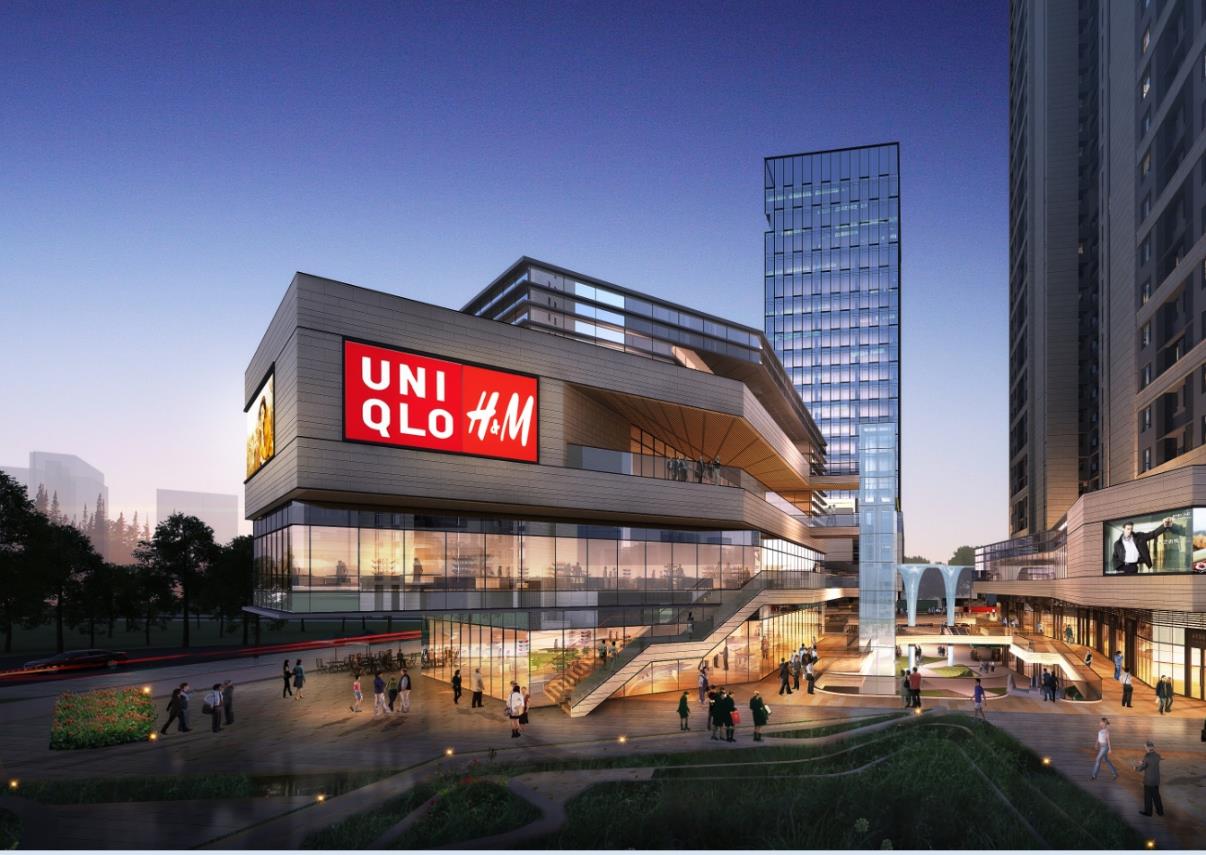 公建类项目/万科•金域滨江（长沙）
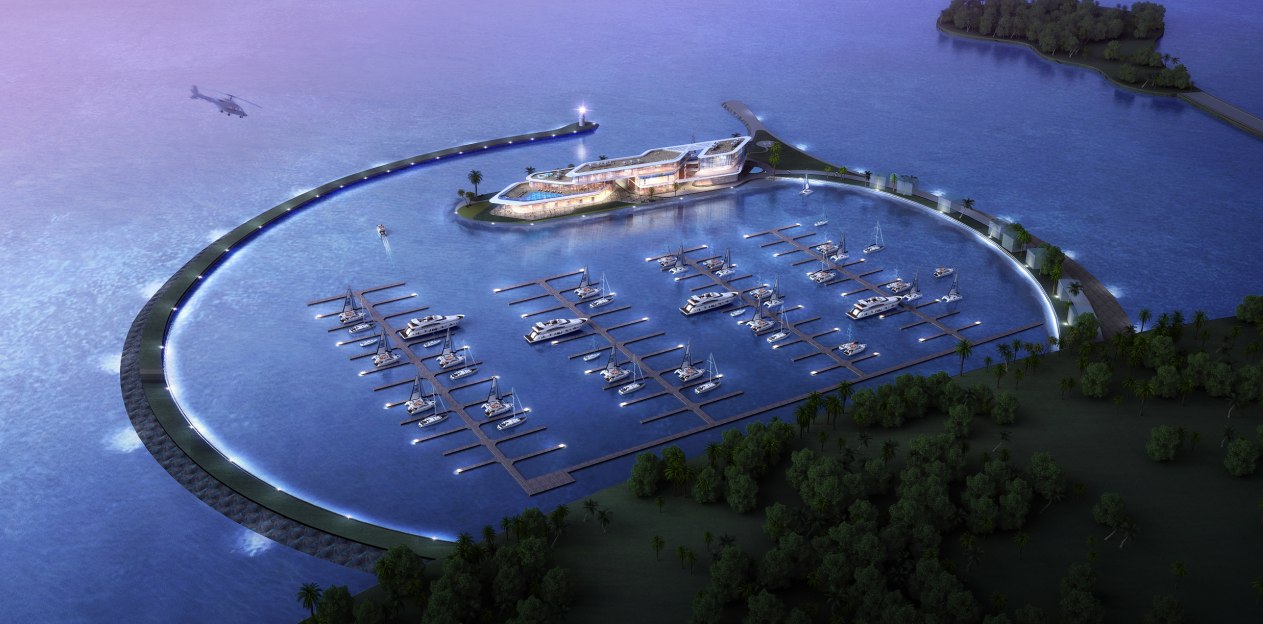 公建类项目/格力地产•格力海岸游艇会
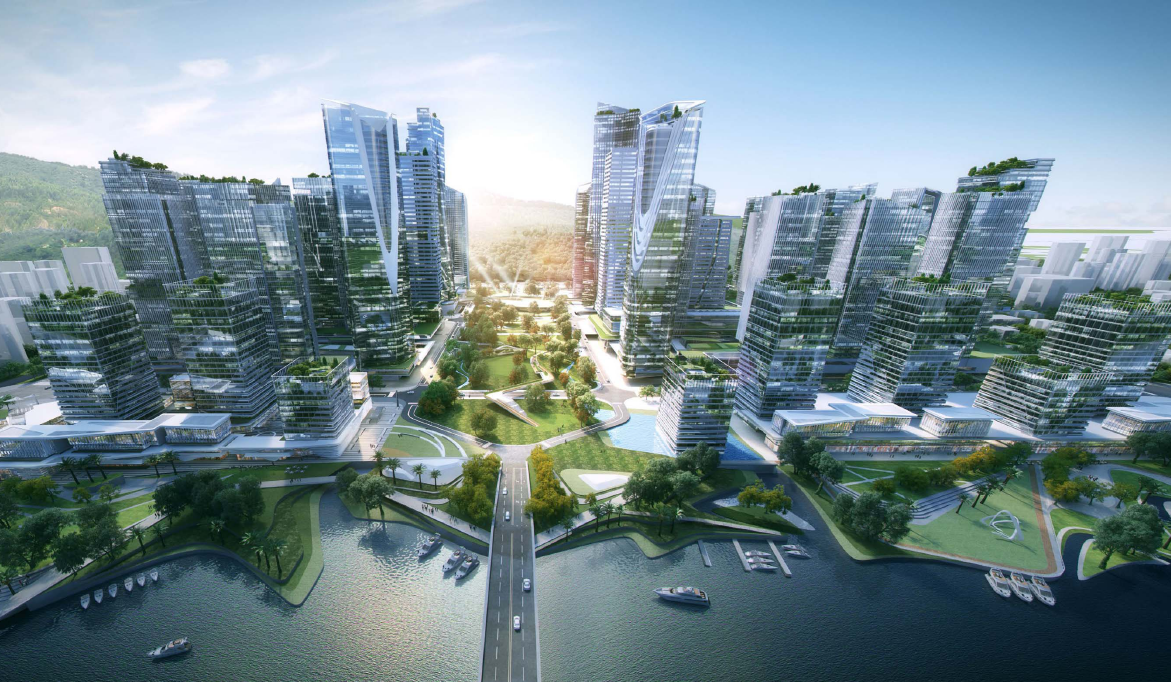 公建类项目/华润•万象世界
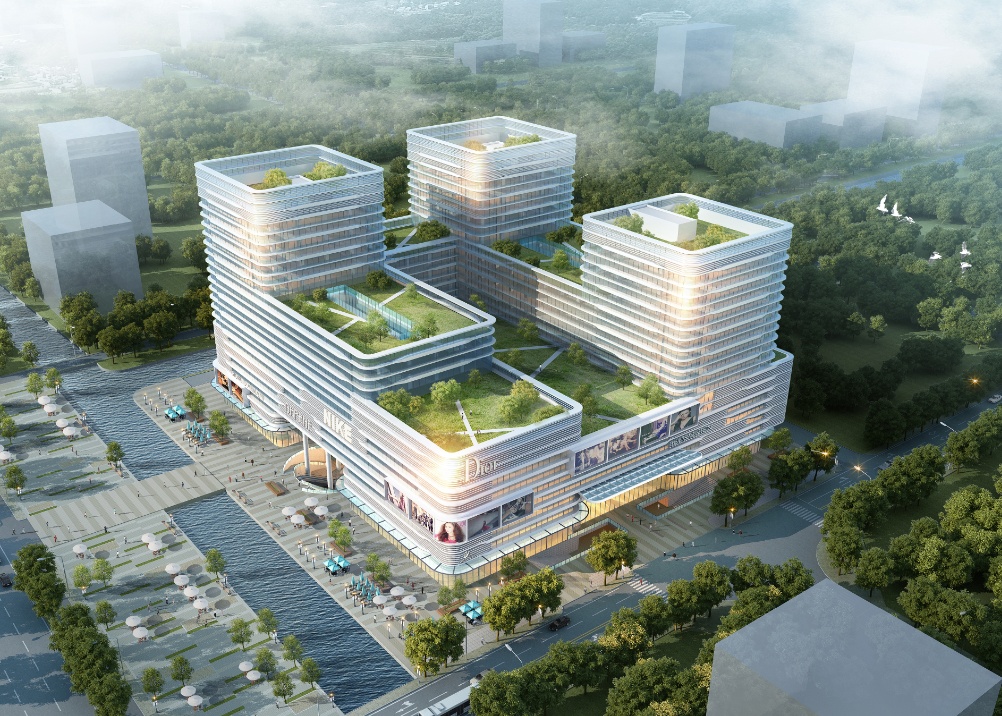 公建类项目/来来集团•梦幻世界
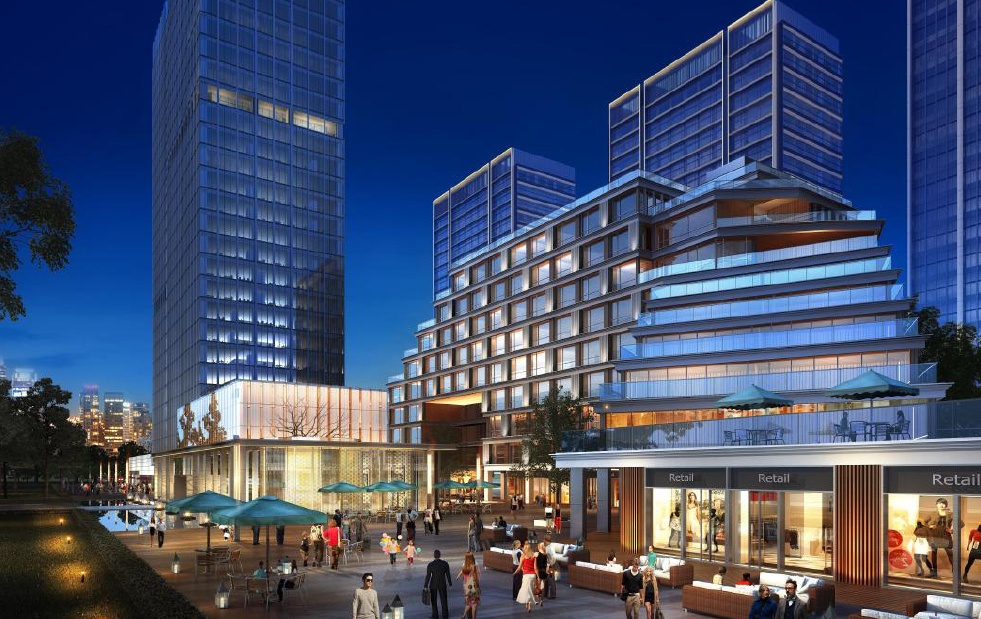 公建类项目/奥园地产•观山海
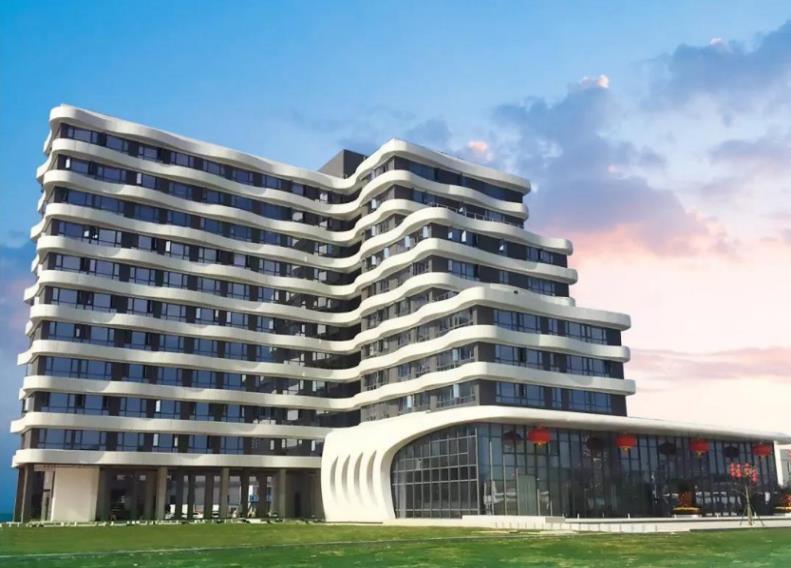 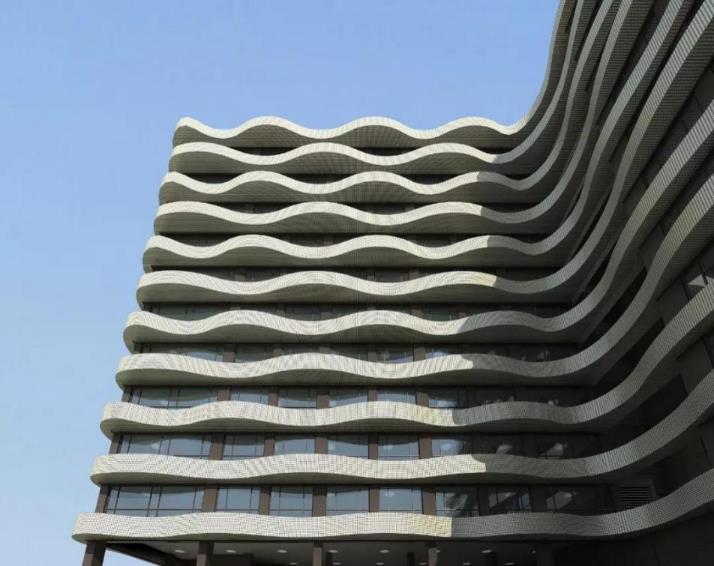 公建类项目/澳门同享•飞腾创意大厦
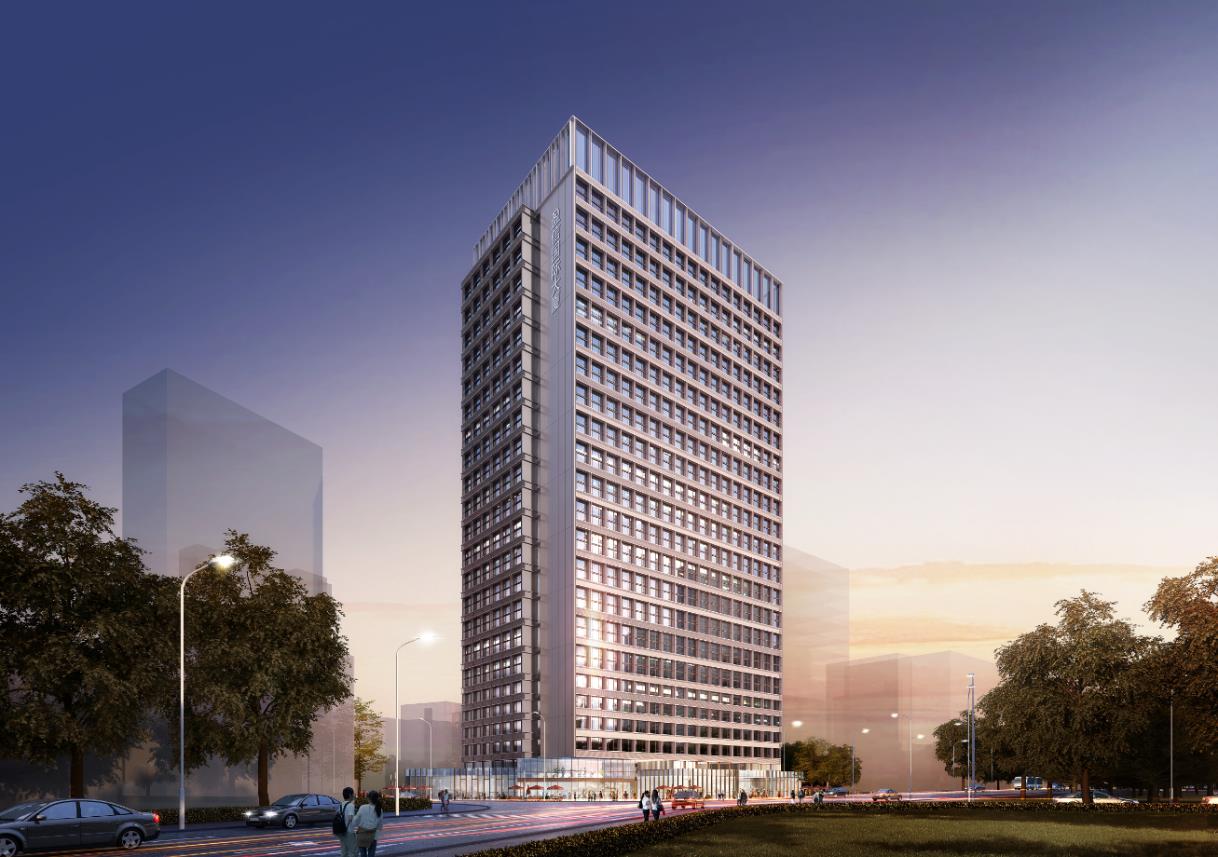 公建类项目/万科•石花66号
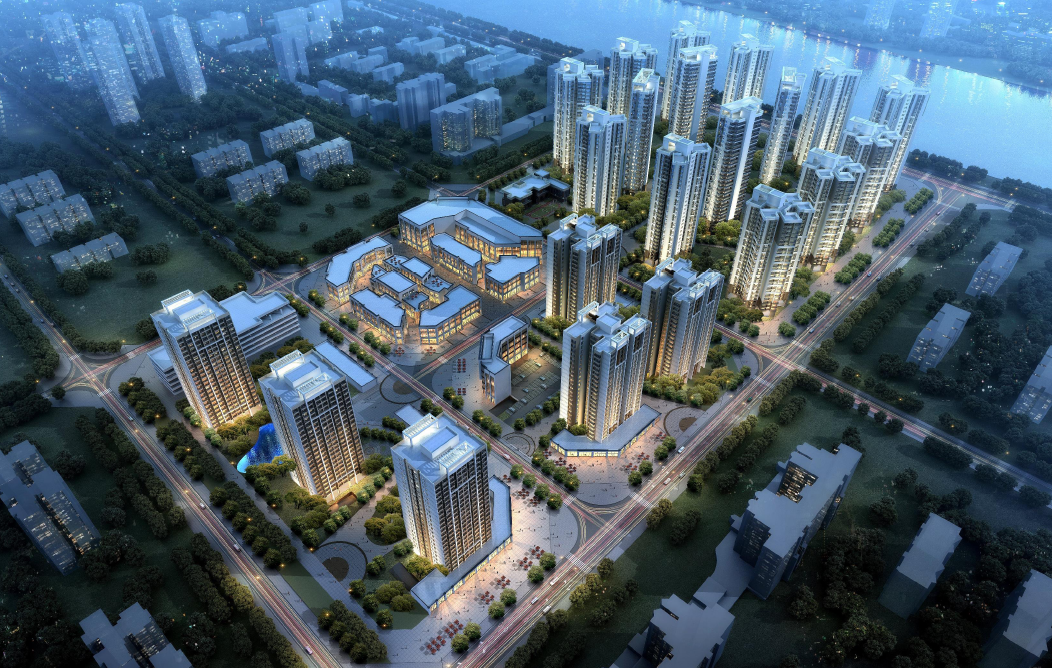 公建类项目/华发集团•富山华发智造小镇
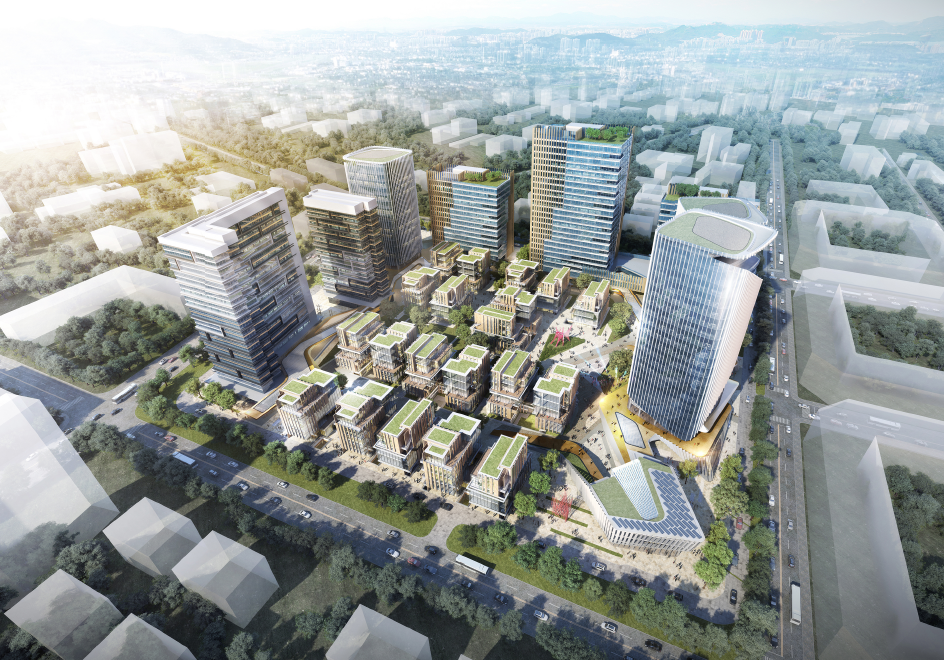 公建类项目/华发集团•中以（以色列）创意园
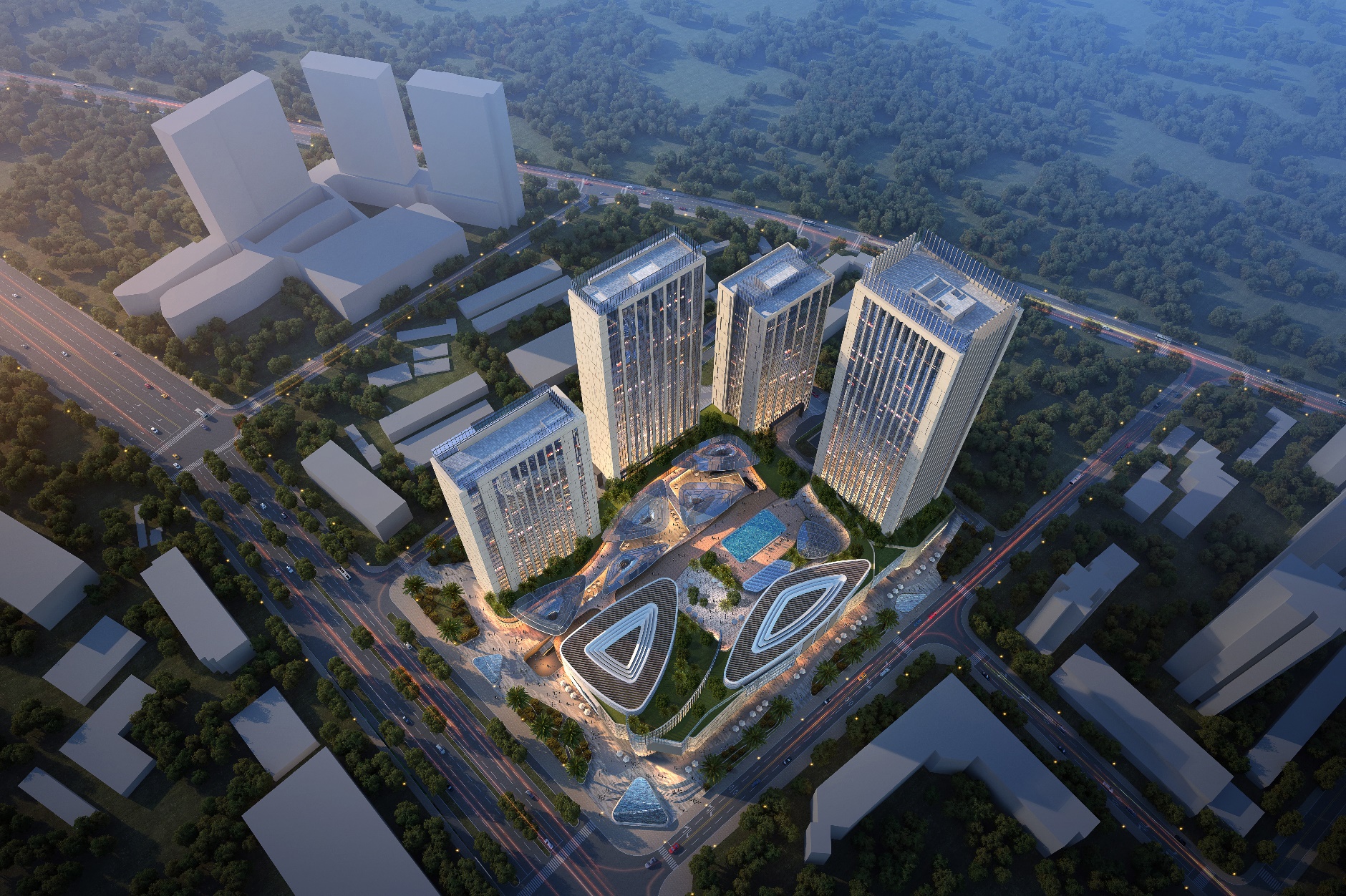 公建类项目/来来集团•南屏时代广场
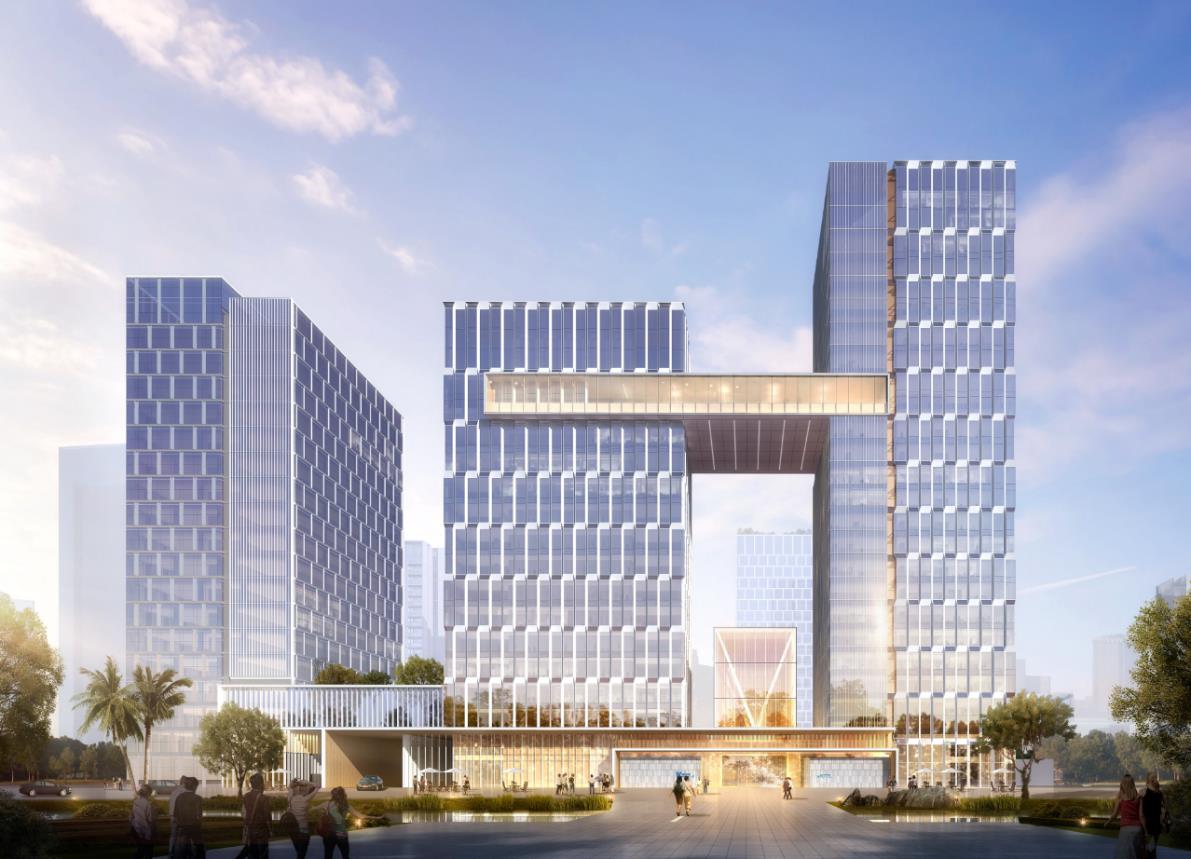 公建类项目/绿城•横琴中星微总部基地
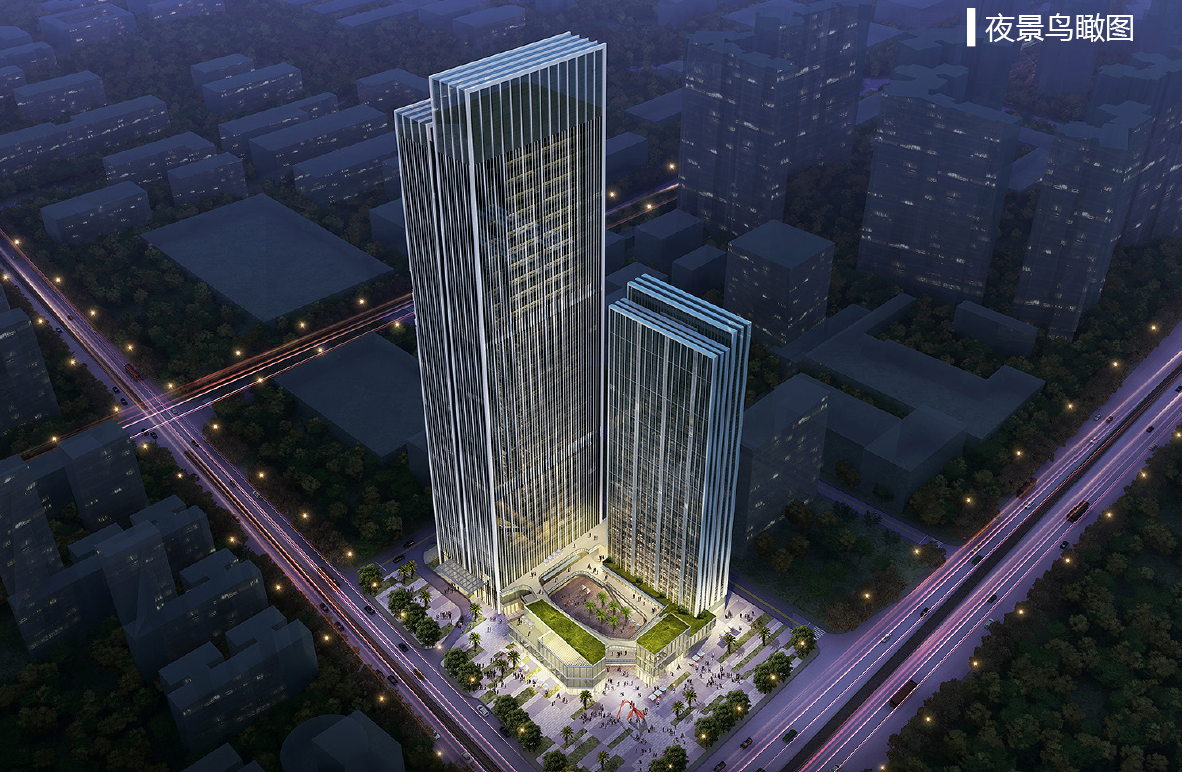 公建类项目/一方集团•勇达大厦
我们在哪？
我们是谁？
我们做了什么？
你和我们！
应届生培训
为新入职的应届毕业生配备一名专职导师
大概指导时间是一年
涉及到理论知识、工程经验、现场服务等各方面
让你的业务水平在短时间内得到明显提升
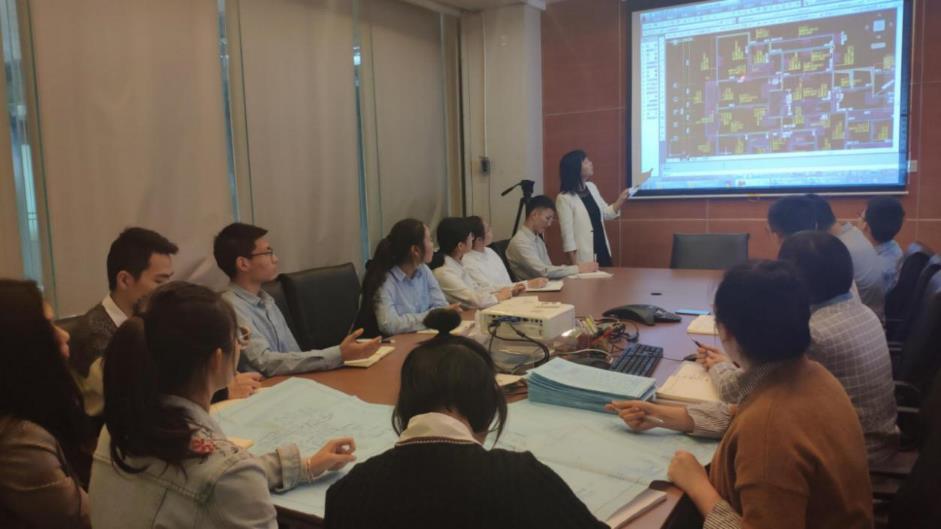 社会保险
工会关怀
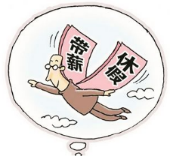 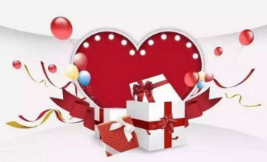 带薪年假
节日慰问
每月团建活动
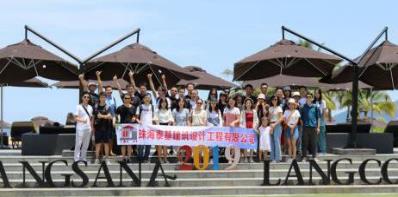 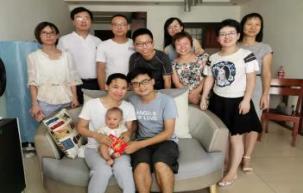 良好的工作环境
年度长途旅游
愉快的工作氛围
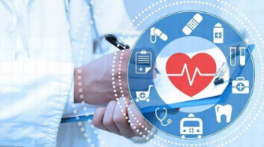 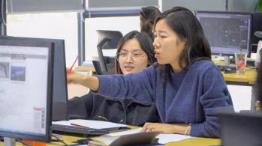 年度健康检查
福利待遇
泰基生活
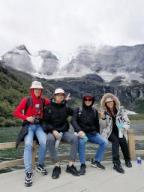 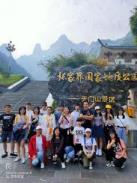 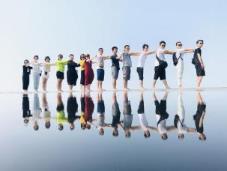 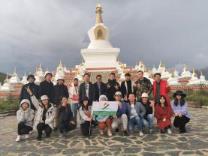 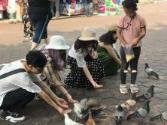 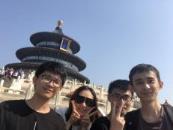 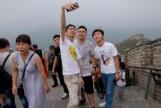 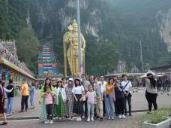 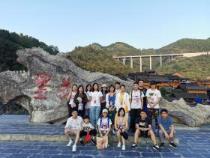 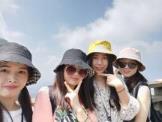 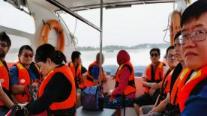 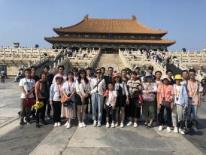 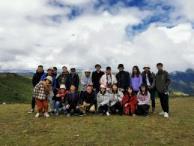 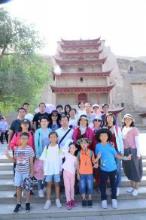 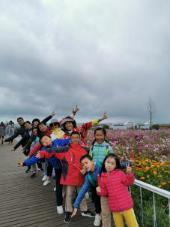 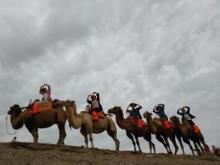 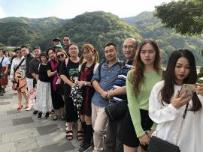 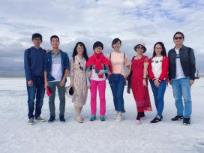 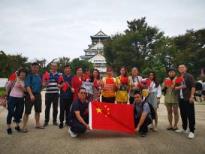 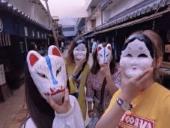 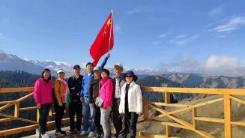 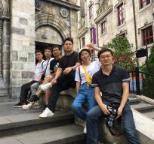 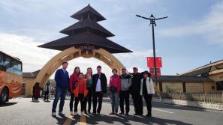 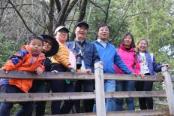 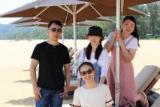 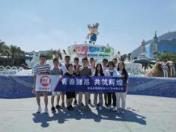 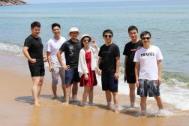 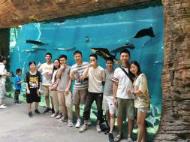 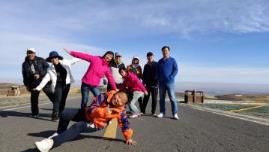 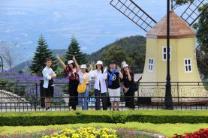 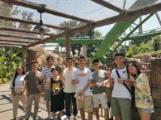 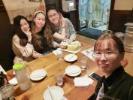 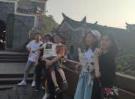 泰基生活
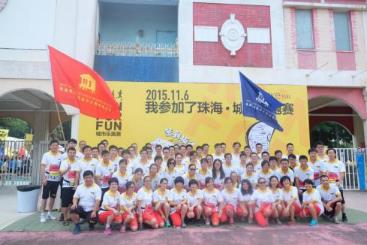 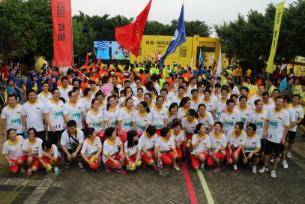 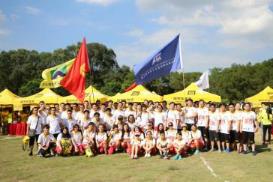 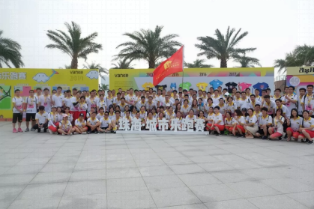 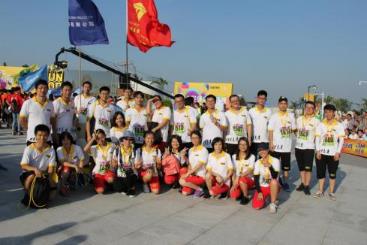 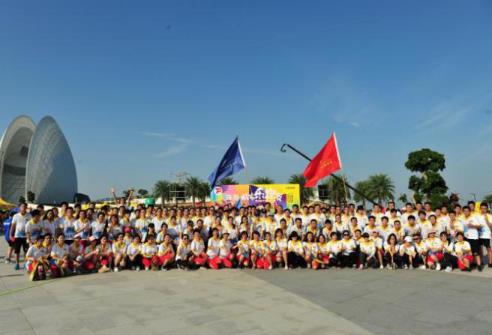 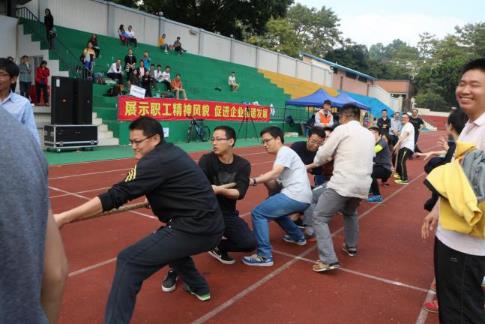 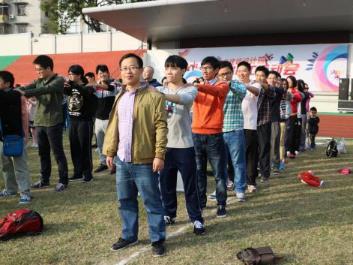 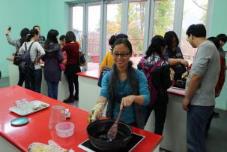 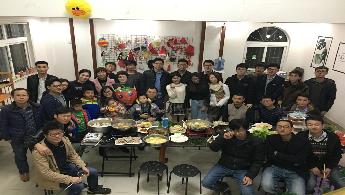 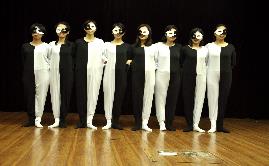 校园招聘职位
联系我们
联系电话
公司网址
0756-2114107
分机：8008
www.zhjzzx.com
微信公号
工作邮箱
珠海泰基（zhtj0756）
zixuntj@126.com